Enterprise Business Agility Overview
<REPLACE WITH YOUR SLIDE>
Sally Elatta
AgilityHealth® CEO, Founder
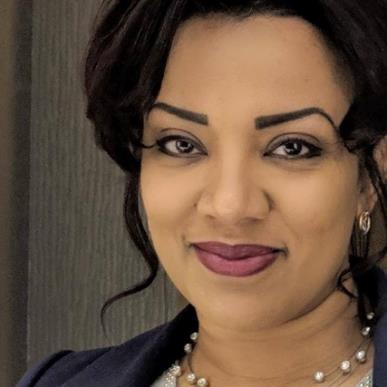 Founder of AgilityHealth, AgileVideos.com
Frequent industry keynote speaker
2+ decades of experience in enterprise business agility transformation
Mother, Entrepreneur 
Activist, founder of Sudan NextGen 
Sally@agilityhealthradar.com
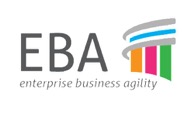 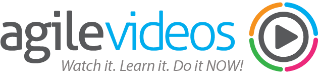 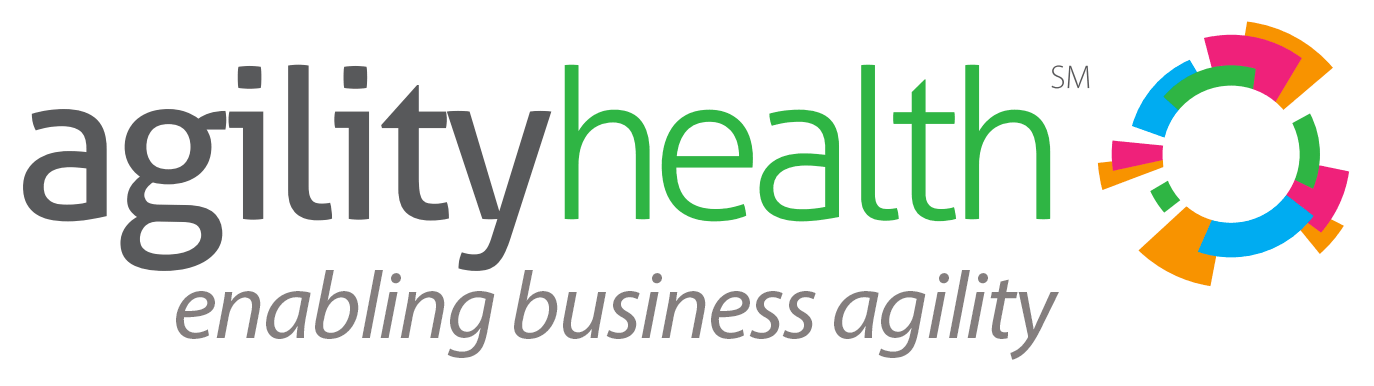 STRATEGY & ENABLEMENT
On-DEMAND LEARNING VIDEOS
MEASURE & GROW PLATFORM
Business Agility Definition
What Does Business Agility mean to YOU?
The ability to adapt to change, learn and pivot, deliver at speed, and thrive in a competitive market
- Sally Elatta, Evan Leybourn
… because, gone are the days when big eats small. Today fast is eating slow.  
The ability to learn and deliver faster than competitors may be the only sustainable competitive advantage
Why Business Agility?
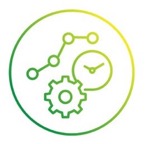 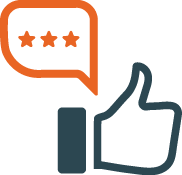 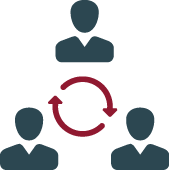 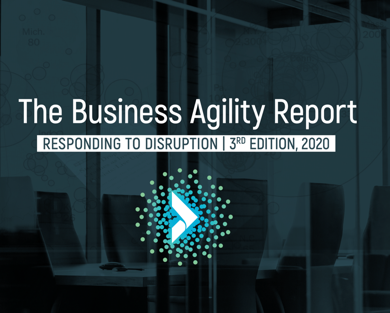 Increased
Operating
Efficiencies
Improved
Relationships 
With Customers
Greater Transparency
And Higher Employee
Engagement
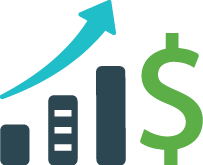 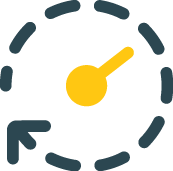 https://agilityhealthradar.com/business-agility-report-2020-results/
Faster Turnaround 
Times and Higher 
Quality Offerings
Increased Revenue,
Market Share, and
Brand Recognition
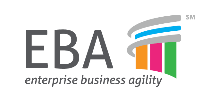 The Enterprise Business Agility Journey
Team Agility- Agile Adoption (Scrum, Kanban)- Cross-Functional Teams- Agile Tools and Workspace
Org Agility- Lean Product & Portfolio Mgmt.- Value Stream Structure- Digital Transformation
Enterprise Business Agility- Anticipate Customer Needs- Disrupt Before Being Disrupted- Sustain a Learning Culture
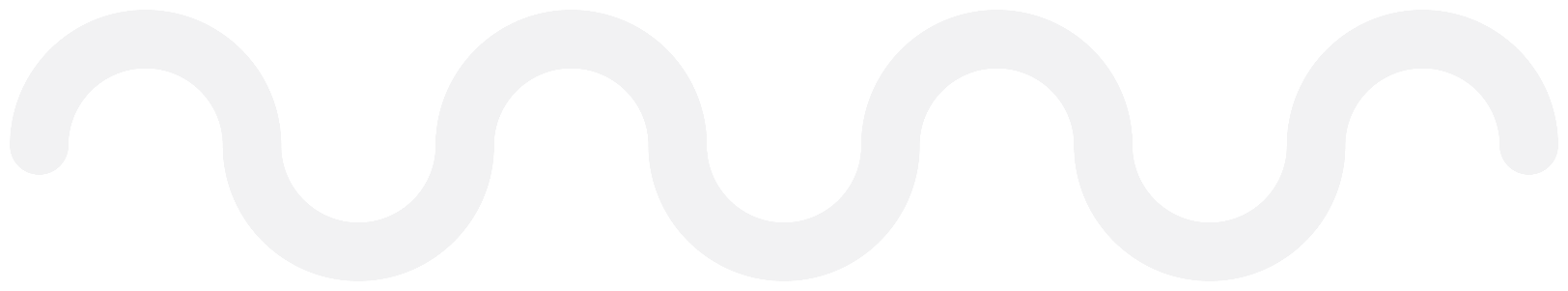 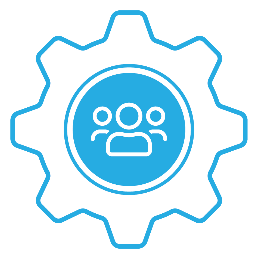 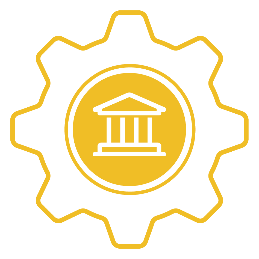 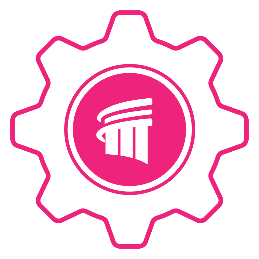 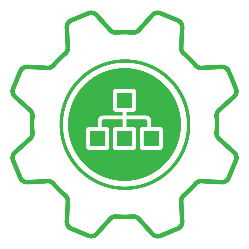 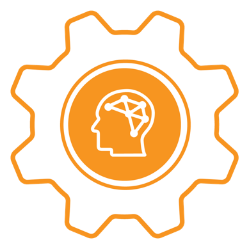 Team of Teams Agility- Scaling Agile - DevOps Maturity- Leadership & Culture
Talent Development, Innovation, & Operational Agility- Customer Seat at the Table- Talent Development, HR Transformation- Ops, Finance, Legal, Audit, Sales/Mktg
Measure What Matters | Team Agility (Outcomes, Maturity & Performance) | Enterprise Agility (Flow, Value, Quality)
Workshop: Your Top Challenges
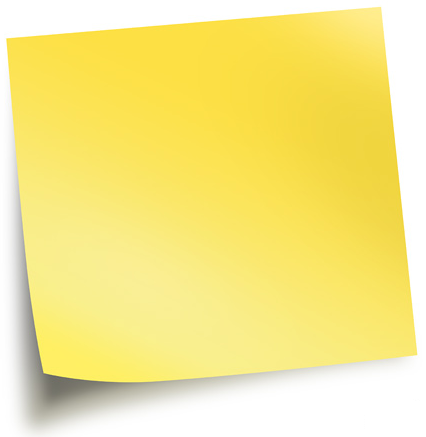 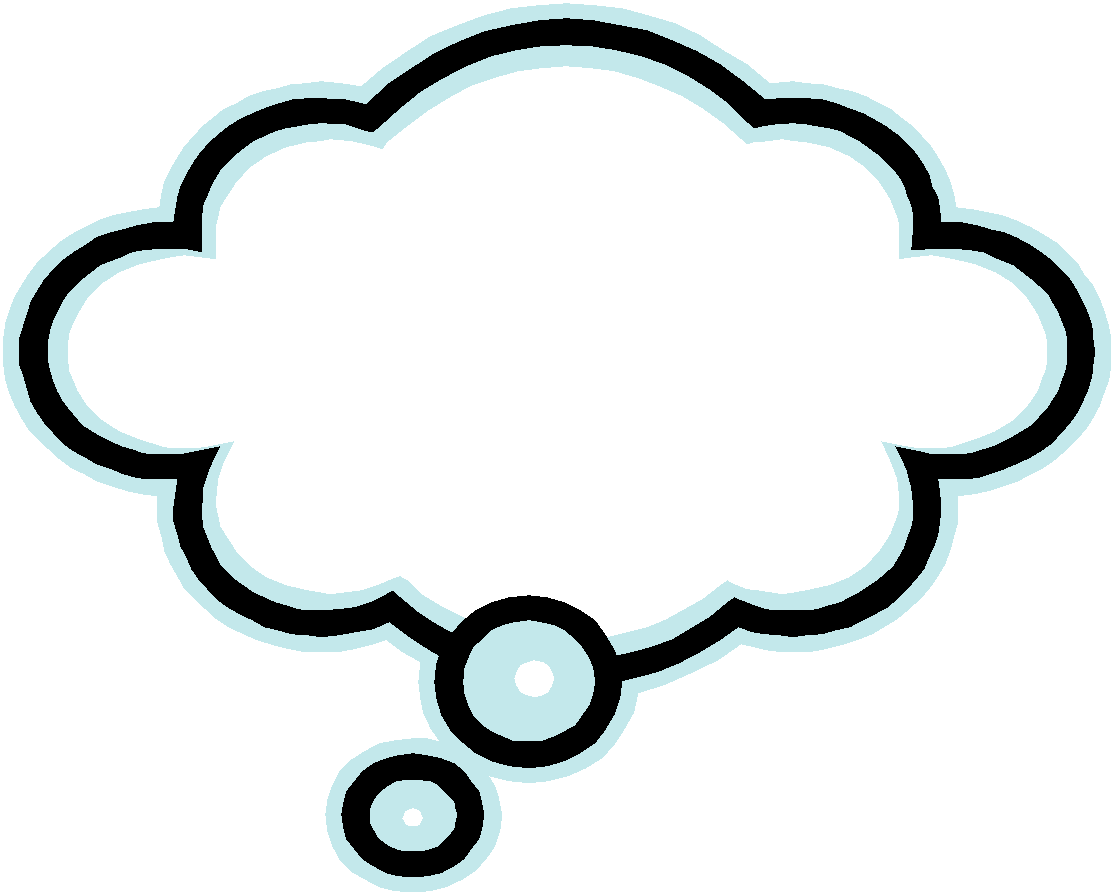 What are the TOP challenges you face with executing on your strategic priorities?
What gets in our way?
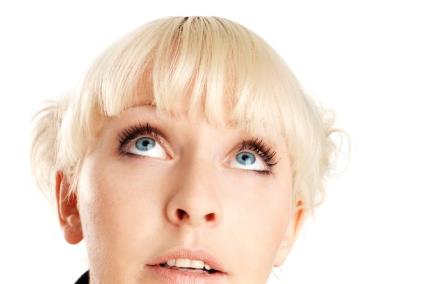 Competing business priorities
Focus on delivering output not outcomes
Painful enterprise planning processes
Demand and Capacity are not aligned
Problems We Are Trying to Solve
Can’t find or upskill talent fast enough
Unsustainable pace, burnout, low morale
Ineffective team design, cross-team dependencies
High waste - features delivered with little customer engagement
No portfolio leadership teams
Tech vs. Business Teams
Leaders still using command and control
Limited voice of the customer
Not measuring what matters
Teams not empowered to solve problems
Ineffective portfolio funding models
Enterprise Business Agility Explainer Video
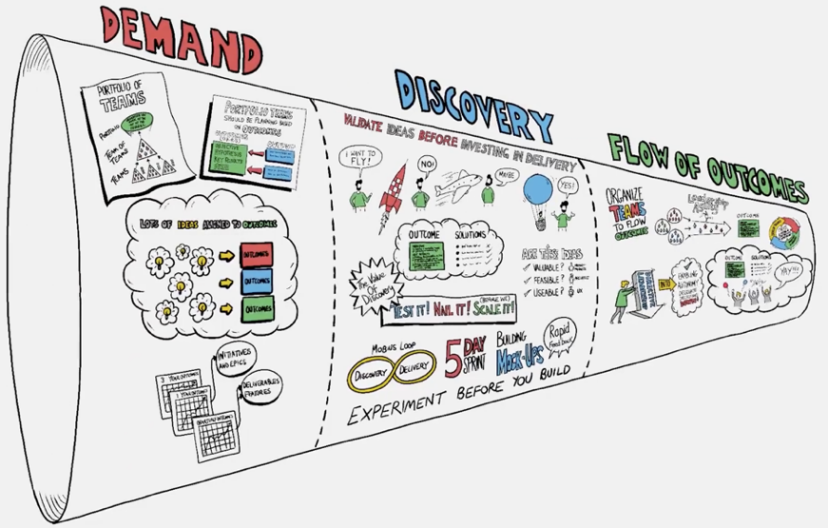 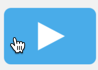 https://agilityhealthradar.com/videos/business-agility/
The 7 Pillars to Invest In “At a Glance”
Develop a deeper understanding and engagement with your customers and deliver high-impact solutions to market faster…
Customer Seat at the Table
Develop core Agility-enabling Technical capabilities
Drive your strategy with alignment to outcomes
Technology Agility
Lean Portfolio Management
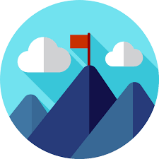 Build internal capabilities to sustain and scale Agility
Make it Stick / Sustain
Org. & Team Design
Simplify Delivery and Increase Collaboration & Innovation
Leadership Agility
Agile Mindset & Framework
Engage, Energize, and Empower Your Teams
Leverage Agile Practices to Optimize Iterative Delivery
Enterprise Business Agility Strategy Model
http://www.agilityhealthradar.com/EBA
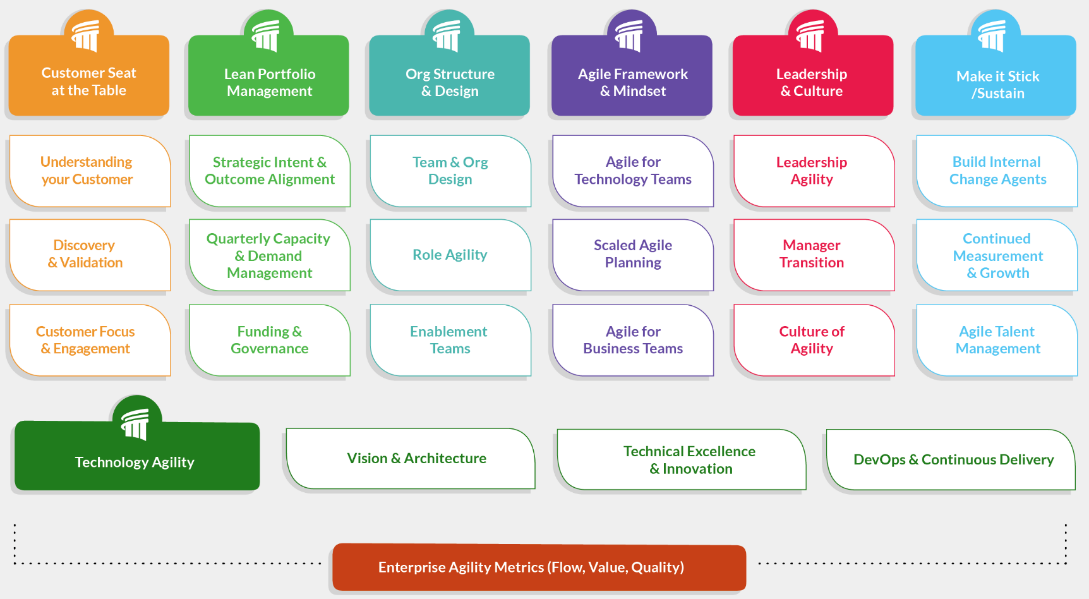 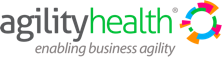 What is EBA Model?
http://www.agilityhealthradar.com/EBA
The Enterprise Business Agility model provides senior leaders with an integrated strategy for where to invest in order to accelerate and achieve their Enterprise Business Agility vision.
It is a non-prescriptive, pull-based model that provides proven patterns and integrates with Agile, Scrum, Kanban, & SAFe®.
10 EBA Guiding Principles
Invest in Technology Agility
Transform leaders at all levels
Enable the Agile / Lean mindset across the enterprise 
Enable organizations to ‘make-it-stick’ 
Measure what matters (Flow, Value, Quality, Happiness)
Discover before we deliver
Design ‘virtual’ organizations that deliver outcomes 
Align teams to measurable business outcomes 
Align strategic Demand to Capacity
Enable role agility
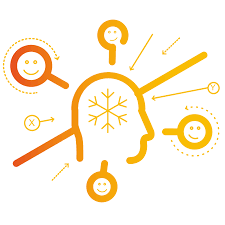 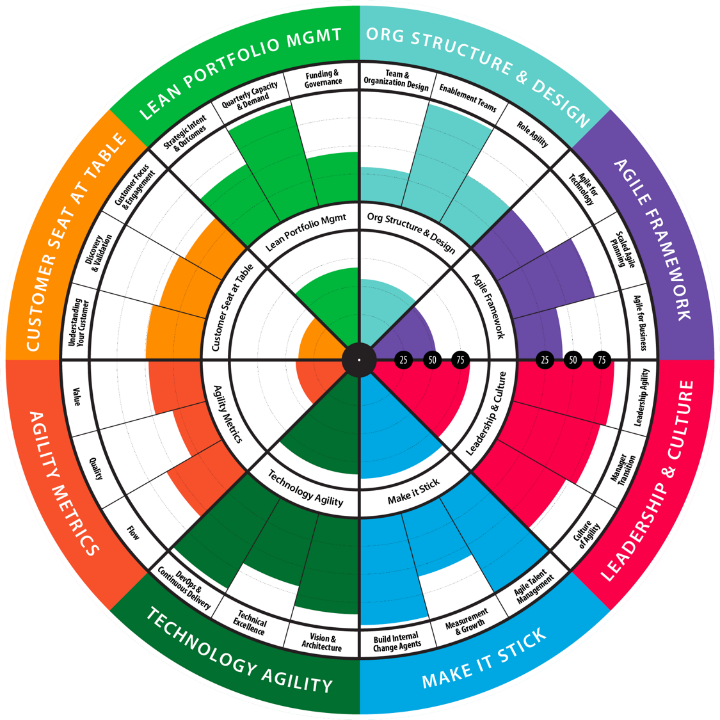 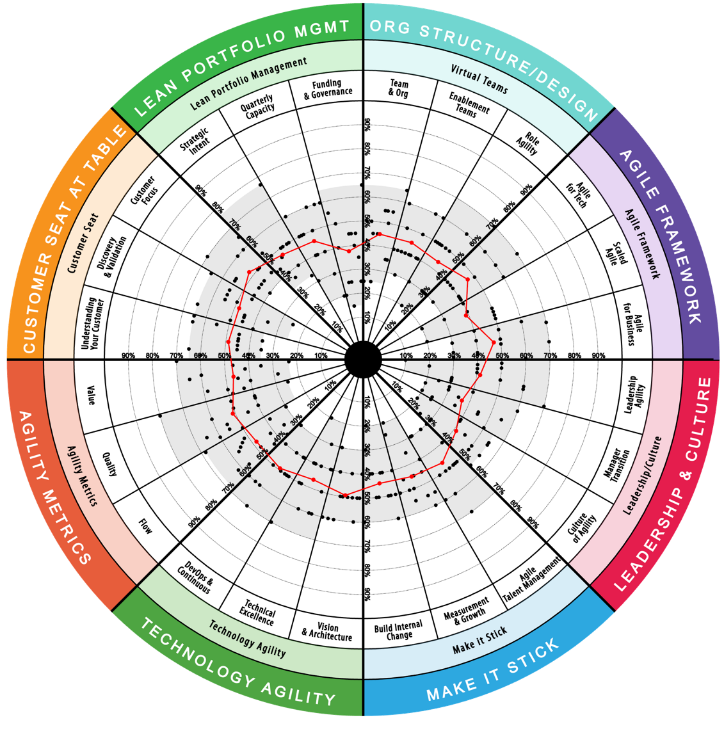 EBA Radar
Assess your current Enterprise Business Agility Maturity across the 7 pillars.
How to Accelerate the Journey
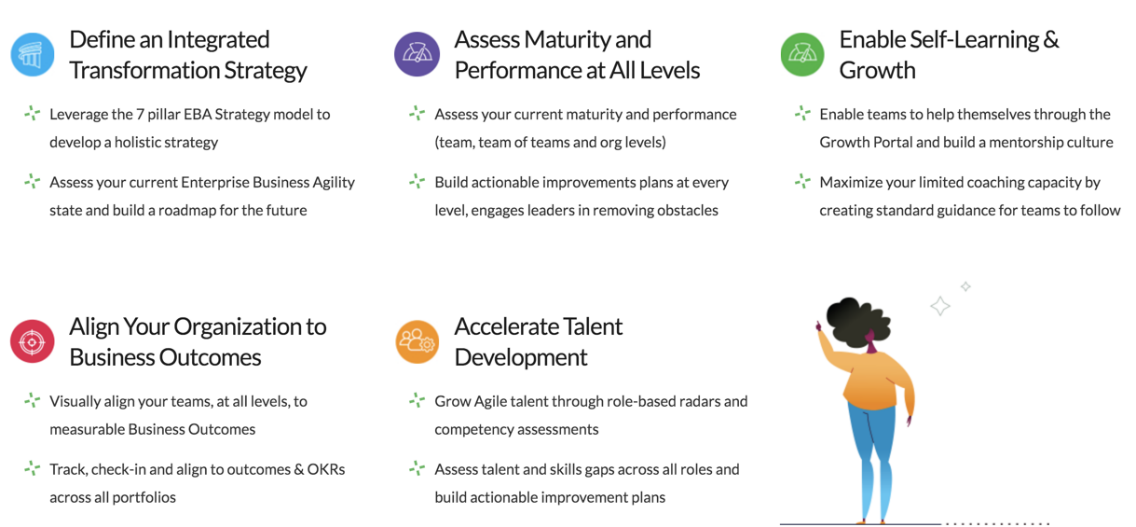 [Speaker Notes: These are the specific areas AgilityHealth can help with to accelerate the journey]
How we take the EBA journey matters
Line of Business Driven - Enterprise Enabled
Lines of business leaders opt-in and decide how to bring Enterprise Business Agility into their organization.

Each leader commits to bring the necessary talent, time and resources to the journey. They commit to exhibiting Leadership Agility.
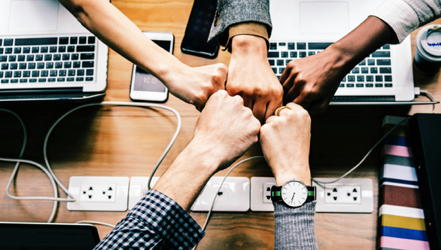 The enterprise provides the coaches, patterns and support needed to enable the lines of business to successfully implement EBA.
Our Approach: The EBA Enablement Model
Education & Awareness
Educate leaders, change agents and stakeholders
Gain buy-in and generate energy for the need for change
Strategy & Measurement
Measure baseline maturity for Enterprise Business Agility and Team Agility
Define vision, outcomes and roadmaps. Define transformation team. 
Design a continuous Improvement strategy
Jump 
Starts
Identify the right 12-week EBA jump starts that align to current transformation priorities
Execute jump starts and mentor internal change agents
Enable 
and Scale
Build internal change leaders to help scale and sustain
Train the trainer (T3) and license courseware
Build re-usable assets and toolkits
Scale learning across the enterprise
[Speaker Notes: This is the approach we take with an organization that wants to start the EBA journey to ensure internal capabilities are built for scaling EBA.]
Customer Seat At The Table
Discover before you deliver
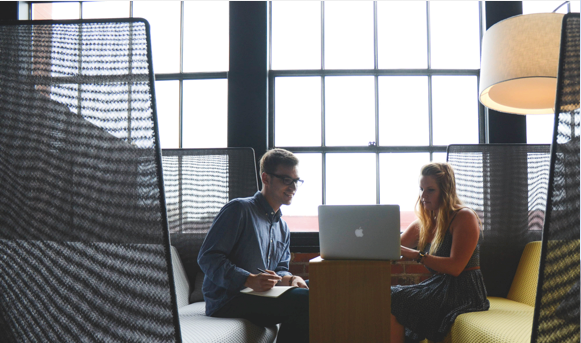 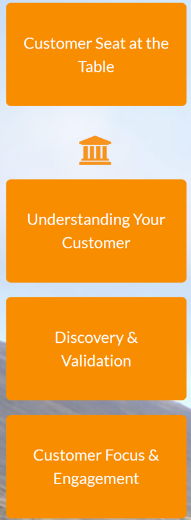 Customer Seat At The Table Is…
Deeply understanding your customer and engaging them from start to finish. Creating a customer-focused culture where everyone sees their day to day jobs to be done from the lens of how it affects the customer.
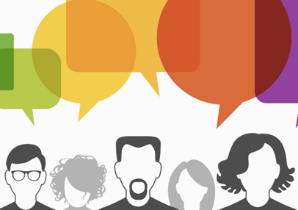 A Closer Look: Customer Seat at the Table
Deeply understanding 
your customer 
and engaging them 
from start to finish
Identifying the qualities 
you need to deliver 
to win per 
customer segment
Leveraging Experiment-Driven Discovery and 
Rapid Prototyping for
concept validation and accelerated delivery
Enable the Enterprise FLOW of Value
Strategic Outcomes
Operations & Support
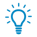 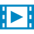 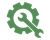 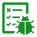 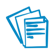 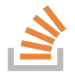 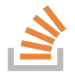 Grow
Transform
Run
Transform
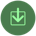 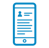 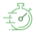 Demand Management
Delivery Management
Solution Discovery
Opportunity Assessment
Solution Discovery
Agile Delivery
Customer Insights and Feedback
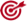 What problem are we solving and for who?
How can we experiment and learn before scaling? Is our solution valuable, usable & feasible?
What are the min features we need to build? Who should we engage for feedback? How can we build quickly and iterate with feedback?How will we measure results?
Who are the customers?
Is this the right market/ opportunity?
What outcomes do we want to achieve? At what cost?
Portfolio Team
Discovery Team
Delivery Teams
F L O W  o f  V A L U E
From Insights to High Impact Solutions!
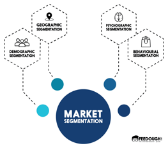 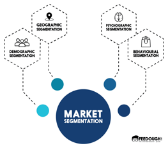 Strategic 
Segmentation
Strategic 
Segmentation
Customer 
Personas
Customer 
Personas
Empathy 
Maps
Empathy 
Maps
Customer 
Journeys
Customer 
Journeys
Differentiated 
Strategic Positioning
Differentiated 
Strategic Positioning
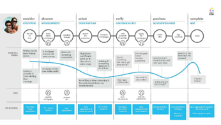 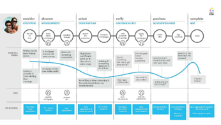 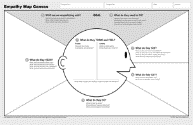 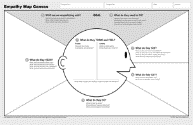 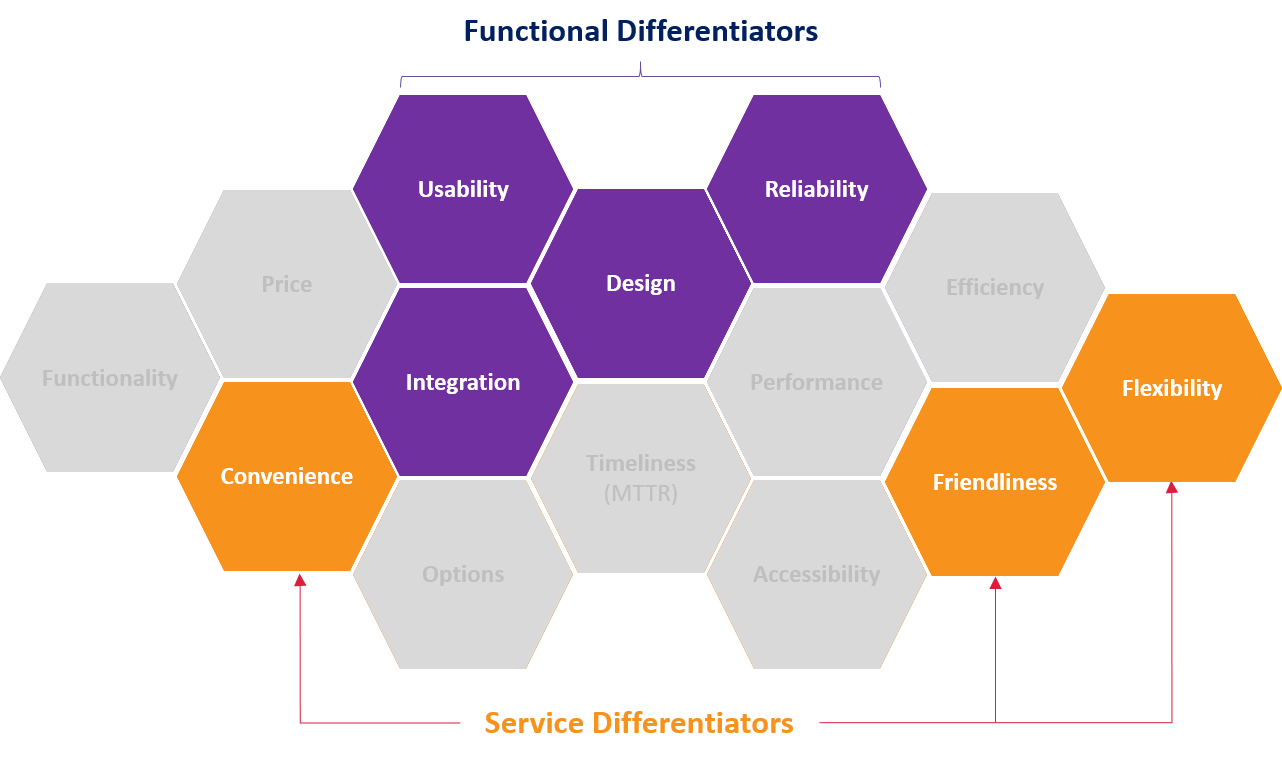 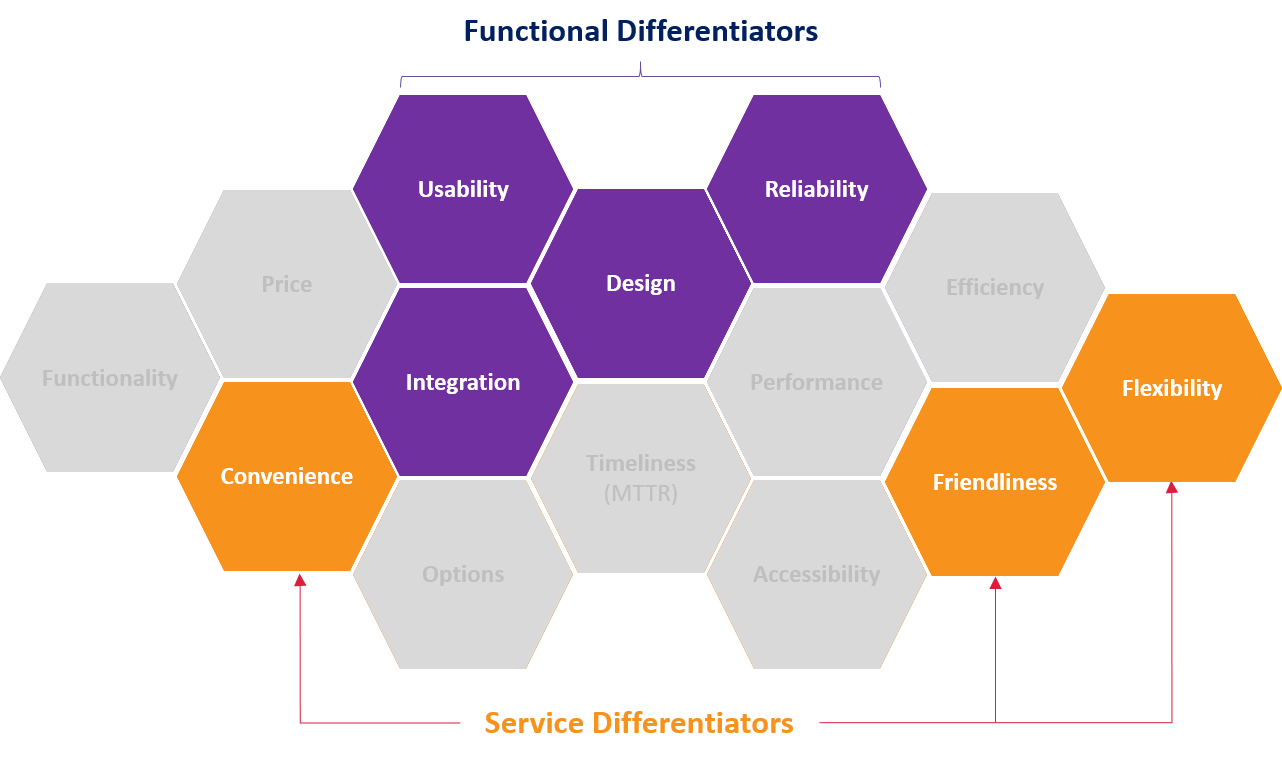 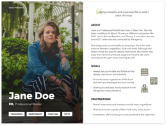 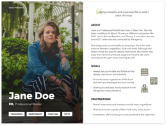 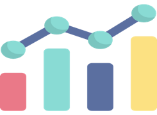 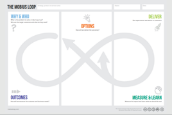 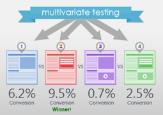 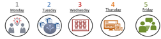 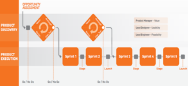 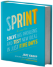 Discovery to Delivery
With the Mobius Loop
Rapid Prototyping 
& Testing Strategy
Measurement 
Plan
Accelerating Your 
Learning Process
Dual Track 
Agile
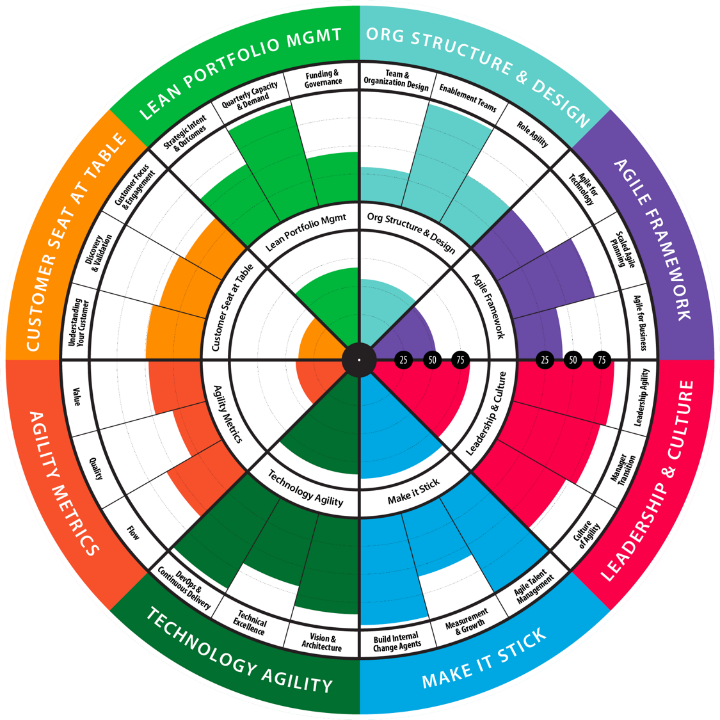 Activity
Complete the Customer Seat assessment Questions
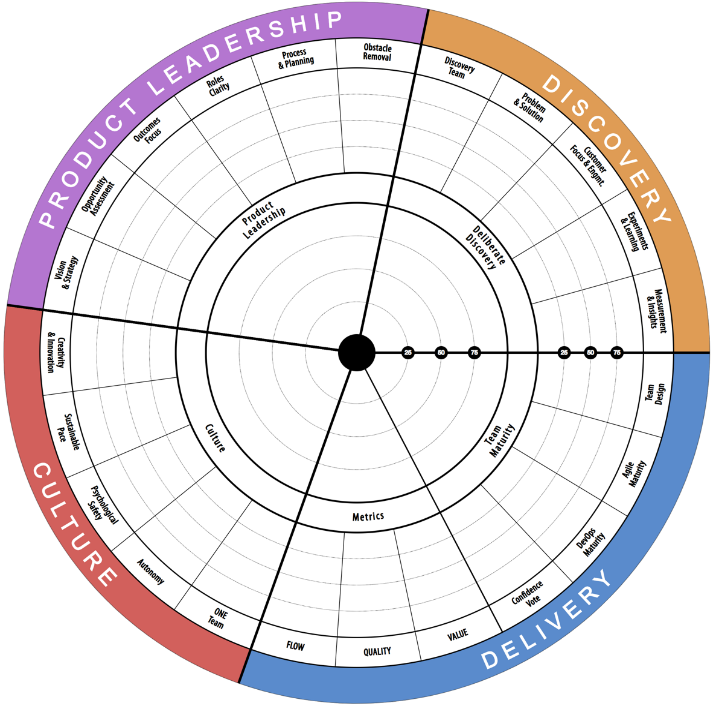 Product Health Radar
You can perform a deeper assessment of your Product Development Maturity using this radar.
Lean Portfolio Management
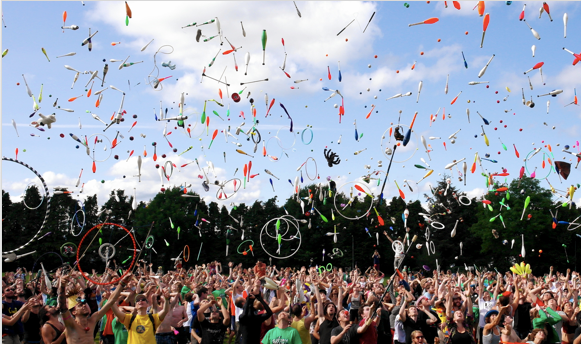 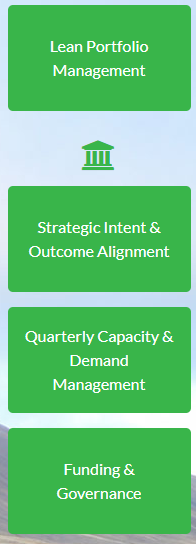 Plan and align to outcomes
Why Lean Portfolio Management?
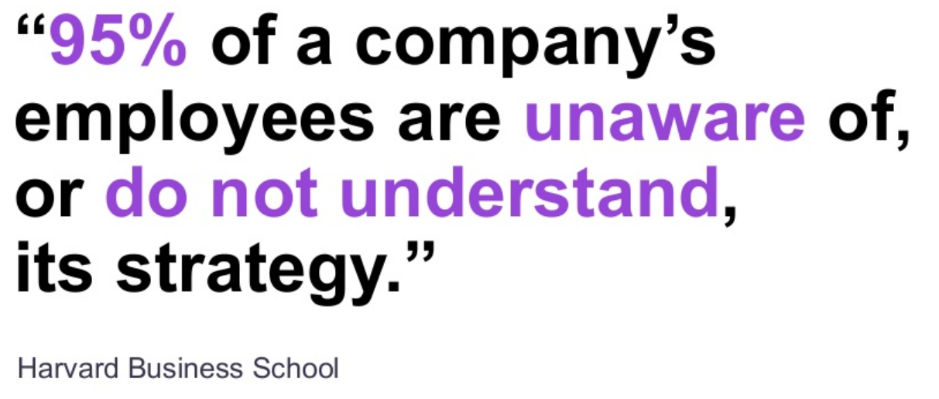 Problems we are trying to solve with LPM
No Single Point of Entry due to Lacking Qualification Process
Gaps in Strategic Clarity 
& Rigid Funding Models
Focus on Outputs, Rather than Outcomes
False illusion of Progress by Starting New Initiatives
Lack of Alignment, Causing Serious “Delivery Friction”
Consistently Taking on Too Much Work
Constant People Shifting
and no Clear Understanding 
of Capacity
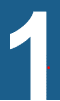 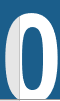 Informal, Ineffective Prioritization Practices
Unclear what ”Done” or ”Good” looks like
Annual Planning is Painful & Ineffective
[Speaker Notes: False illusion of progress by starting new projects
Consistently Taking on Too Much Work
Annual Planning is Painful & Ineffective]
Lean Portfolio Management Is…
Providing clarity to strategy and alignment to outcomes at every level. Planning quarterly with a focus on delivering outcomes over outputs and matching demand to capacity
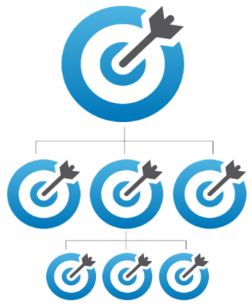 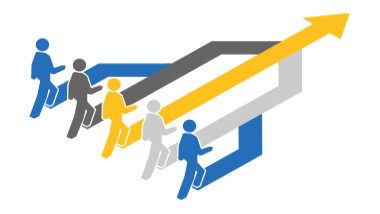 A Closer Look: Lean Portfolio Management
Ensure your Strategy is Clear, Pragmatic, and Aligned across your organization
Focus on what truly matters, the Business Outcomes you’re working to achieve
Define clear priorities, with a pragmatic approach to Capacity & Demand
Alignment to Strategy at Every Level
Today we create 3 year strategy then focus all our effort on the ‘Work’ alignment column. Tomorrow, we need to shift focus to ‘Strategy’ alignment and outcome delivery over output.
Strategy
Funding
Work
Results
Growth
1 Yr.
Portfolio Business Plan
Enterprise 
Growth Items
Budget
KPIs & Enterprise Performance
3 Year Outcomes
3 Yrs.
Enterprise
< 1 Yr.
1 Year Outcomes
Portfolio 
Growth Items
Investment
Portfolio Outcomes & Performance
Portfolio
3 – 12 Months
Epics and Capabilities
Roll-up and Remove Obstacles
Align and Achieve Outcomes
Features
1 - 3 Months
3 Months
Quarterly Outcomes
Team of Teams 
Growth Items
Team of Teams Capacity
Team of Teams Outcomes & Performance
Team of Teams
Outcomes & Goals
< 3 Months
User Stories
Team 
Capacity
Iteration Outcomes &  Performance
< Iteration
Team 
Growth Items
Team
A Snapshot of LPM Best Practices
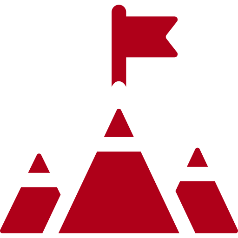 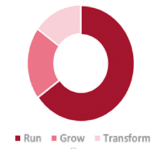 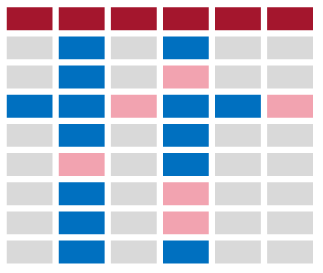 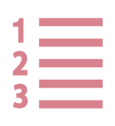 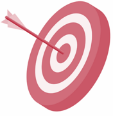 Strategy Development
Organizational
Alignment
Current vs Target Capacity Allocation
Outcomes-Based 
Strategic Planning
Value Based Prioritization
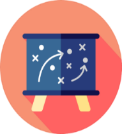 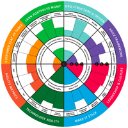 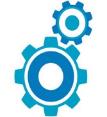 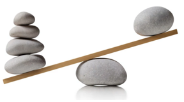 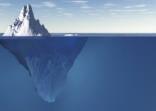 Demand vs Capacity Mgmt.
Measurement & 
Governance
Outcomes & Obstacle
Transparency
LPM Team, Tools & Funding
Organizational & Team 
Quarterly Planning
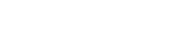 [Speaker Notes: Create Poll in Zoom, which of these is most critical for your organization right now – up to 3 votes]
Outcomes vs Output
Objective: 
Create an Awesome Customer Experience 
Key Results: 
• Improve Net Promoter Score from X to Y. 
• Increase Repurchase Rate from X to Y. 
• Maintain Customer Acquisition Cost under Y
• Improve page load times to less than 2 sec
 
Output:
• Launch capability XYZ to market. 
• Redesign the customer journey. 
• Complete top 5 features requested.
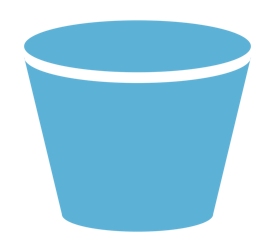 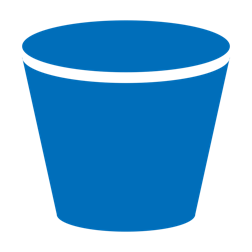 Output
Outcome
The Outcomes/OKRs you are trying to achieve(Customer Value)
Things you are going to do to achieve your Outcomes (Deliverables, Activities, Features, Stories)
Sample: Annual Outcome
Auto-Form Data Fill Feature for Online Applications
Title:
Overall Progress:
We believe that by implementing the ability to auto-populate applicant data we already possess, it will improve completion rates and drive higher applicant customer satisfaction levels.
Hypothesis:
Key Results / Metrics:
Sample: Annual Outcome with Key Results
Auto-Form Data Fill Feature for Online Applications
Title:
Overall Progress:
We believe that by implementing the ability to auto-populate applicant data we already possess, it will improve completion rates and drive higher applicant customer satisfaction levels.
Hypothesis:
Key Results / Metrics:
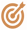 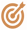 Customer/org Impact metric
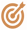 AgilityHealth | Outcome Alignment Dashboard
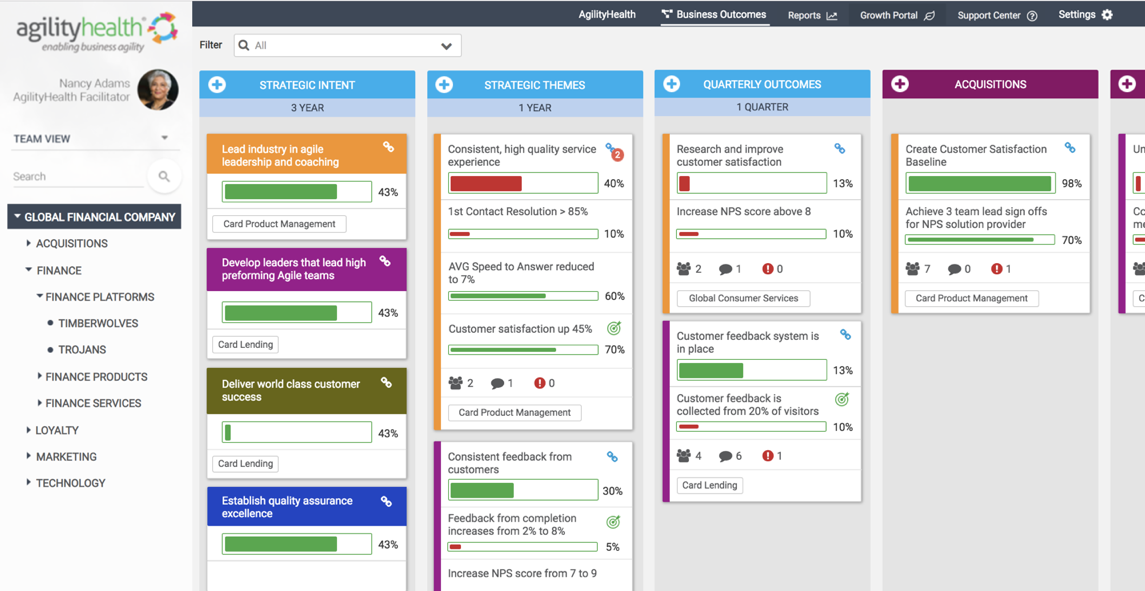 Workshop: Your LPM Maturity
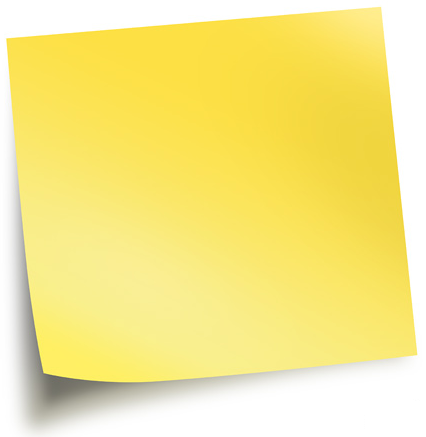 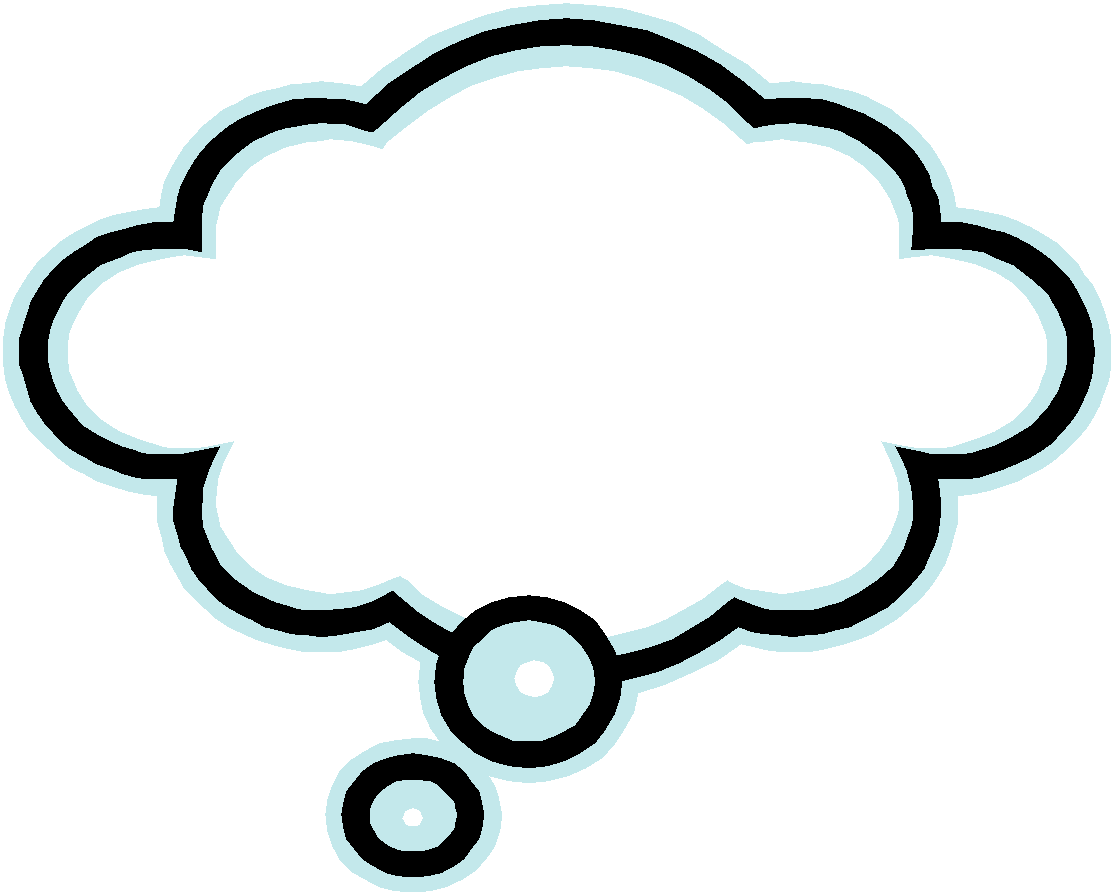 How mature is your current Strategy to execution alignment? Which LPM practices could be helpful to adopt?
Where to focus?
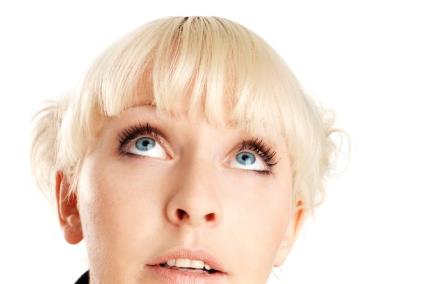 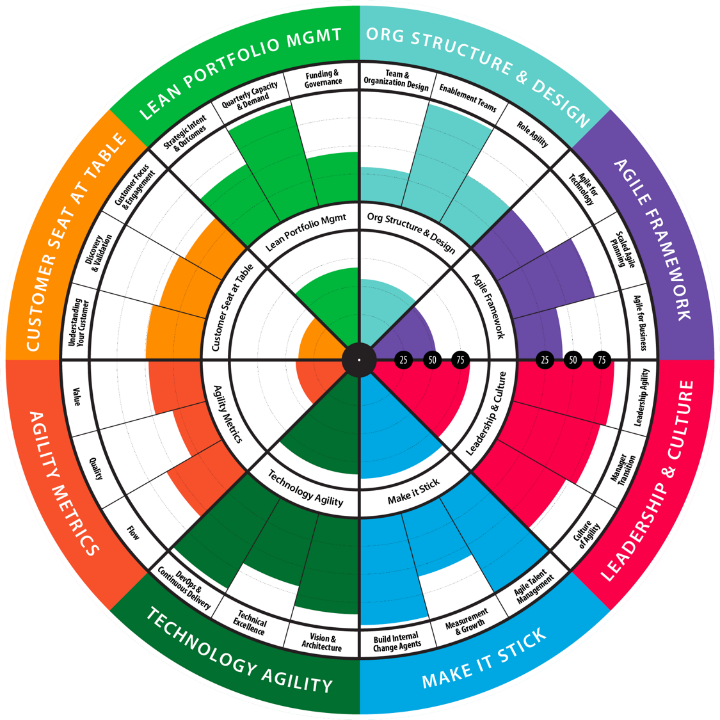 Activity
Complete the LPM assessment Questions
Org and Team Design for Agility
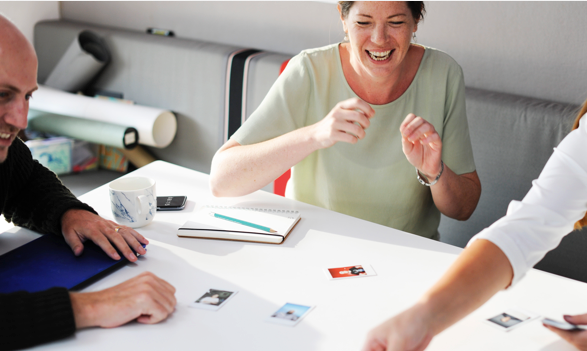 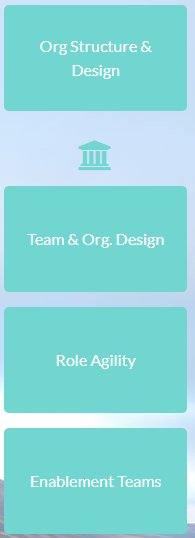 Optimize for FLOW of Outcomes - Break Dependencies
Organizational Structure & Team Design Is…
Intentionally designing the structure or your organization to maximize agility for FLOW of VALUE. Alignment of all teams (business & technology) to accelerate the delivery of measurable outcomes.
This is a virtual structure not physical re-org change. We care more about how outcomes FLOW rather than who reports to who.
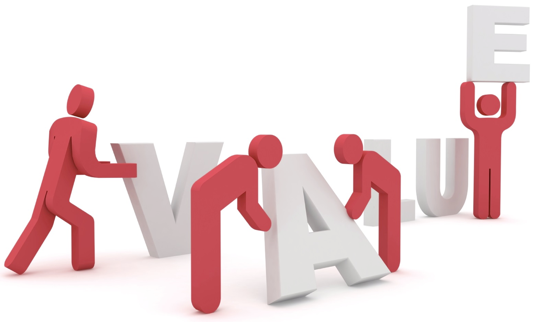 FLOW
Current State:  The Delivery “Spaghetti of Despair”
Demand Group 1
Demand Group 2
Demand Group 1
Demand Group 2
Demand Group 5
Demand Group 6
Demand Group 7
Demand Group 8
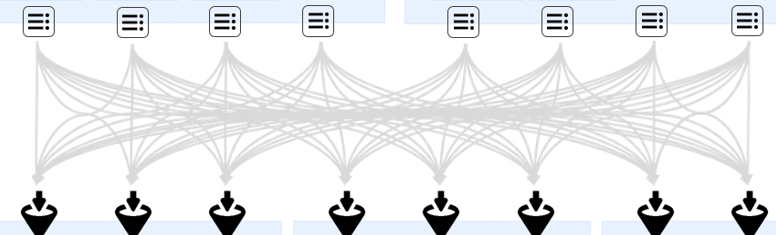 Delivery Group 1
Delivery Group 2
Delivery Group 3
Delivery Group 4
Delivery Group 5
Delivery Group 6
Delivery Group 7
Delivery Group 8
Many Organization’s Are Structured Like This Today…
Product Mgmt.
Delivery
Compliance
Sales
Marketing
Operations
… But This is How We Actually Work!
Product Mgmt.
Delivery
Compliance
Sales
Marketing
Operations
How Might We…
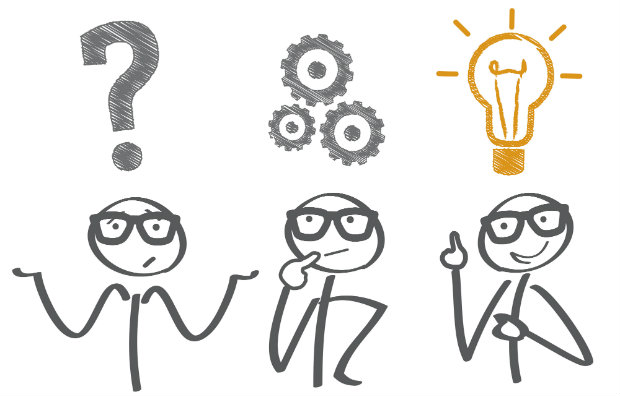 Align teams around business outcomes and enable FLOW?
Give them stability and focus with the right allocation?
Design true end to end cross-functional teams?
Basic Team Structure
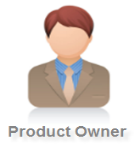 Business VisionWhat? Why?
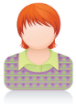 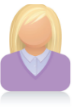 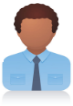 How?
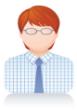 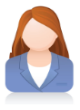 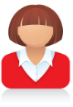 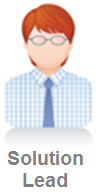 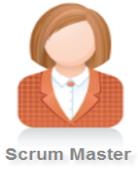 ProcessFacilitator
Solution Vision
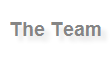 Team of Teams Level
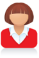 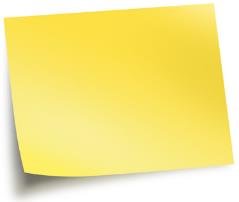 Team of Teams Backlog
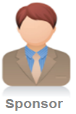 What are the Jobs to be Done for each role?
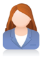 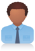 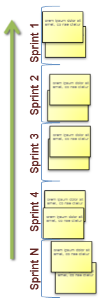 Product Manager
Stakeholders
PULL from the Backlog
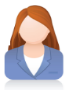 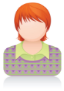 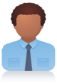 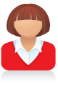 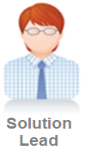 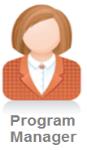 System / Solution Architect
Program Mgr. / RTE
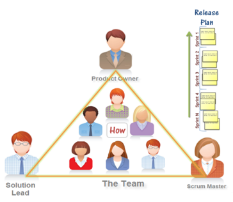 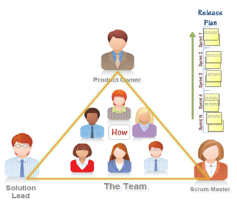 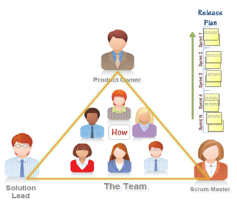 Portfolio – LPM Team
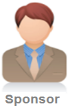 Portfolio Backlog
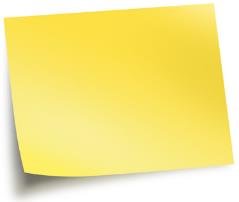 What are the Jobs to be Done for each role?
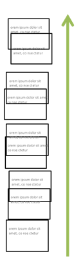 Portfolio Owner / Leader
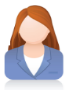 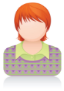 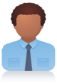 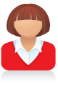 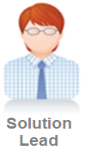 PULL from the Backlog
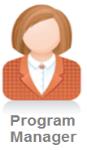 Enterprise Architect / Business Architect
Portfolio Mgr.
Team of Teams 1
Team of Teams 2
Team of Teams 3
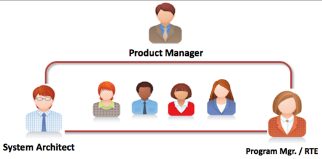 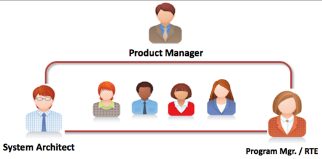 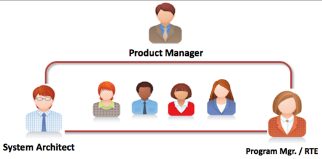 Role Agility | Enabling Success for New Roles
Team Level
Team of Teams
Portfolio Level
Scrum Masters
Product Owners
UX Designers
Agile Coaches
Product Managers
Program Mgrs./RTEs
Agile Managers/Leaders
DevOps Coaches
Portfolio Owners
Portfolio Mgrs.
Business and Tech Executives
Enterprise & Business Agility Coaches
Many of these roles are impacted. Need to invest in talent development and change mgmt.
RunOperate & sustain
Sustain, retain and renew existing business
Run essential processes
Keep the lights on
Manage cost
The Buckets of Work | RGT
GrowEnhance & expand
Extend current products/services
Enter new markets
Support sales and growth
Execute on strategic themes
TransformInnovate & Disrupt
Innovations & experiments 
New capabilities & income streams
Disrupt yourself before being disrupted 
Modernize platforms (could be Run)
Workshop: Your Org/Team Design
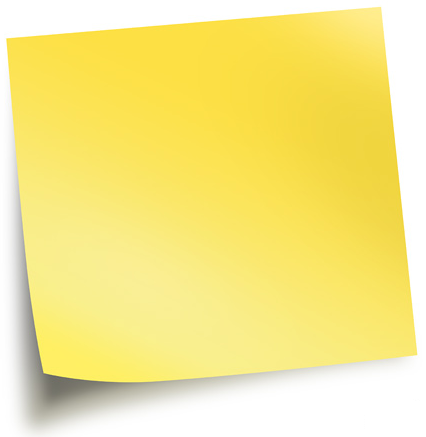 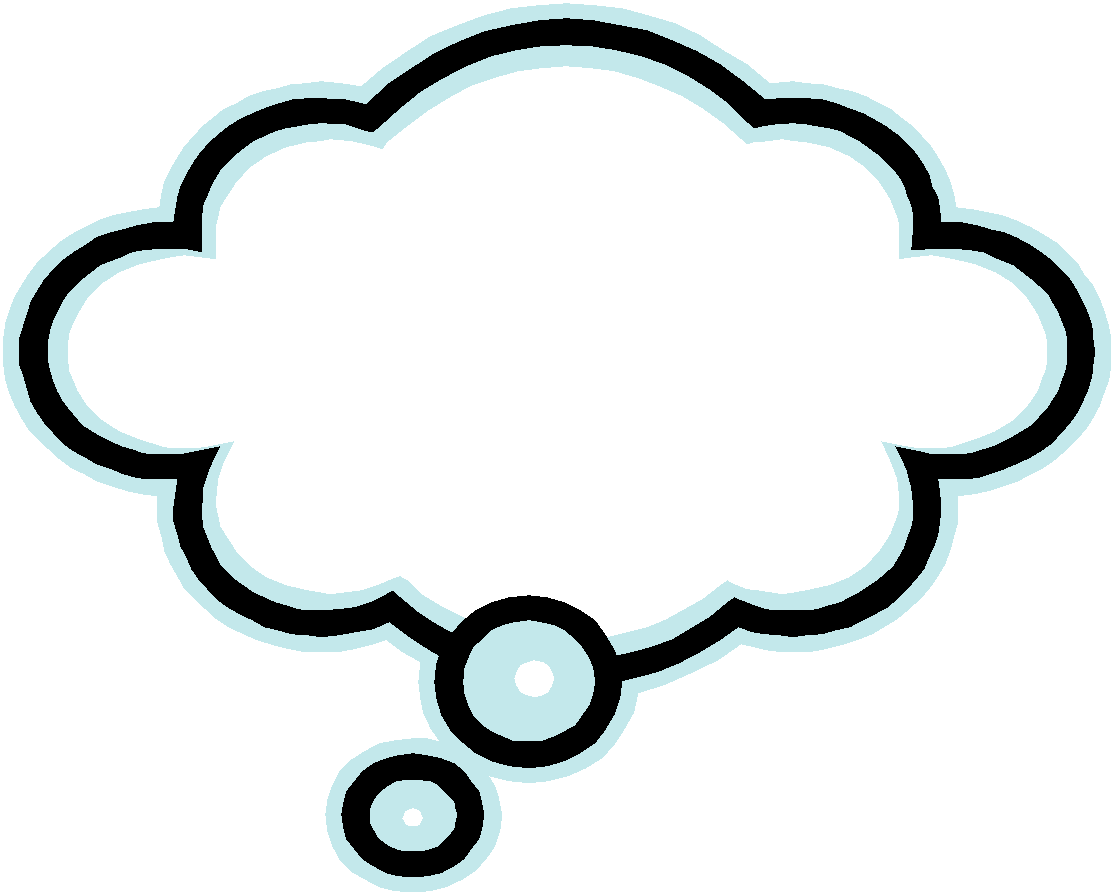 How mature is your current org/team design? Where are the gaps?
Where to focus?
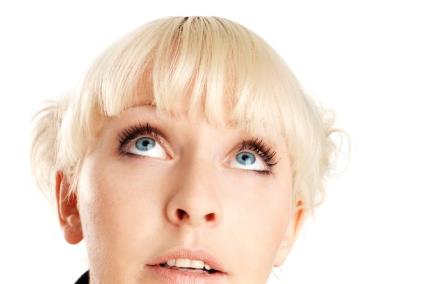 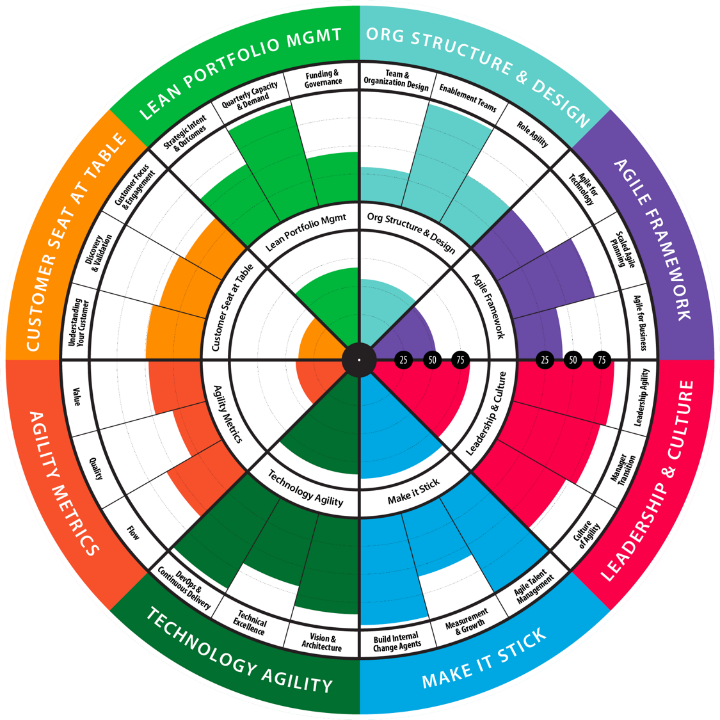 Activity
Complete the Org/Team Design assessment Questions
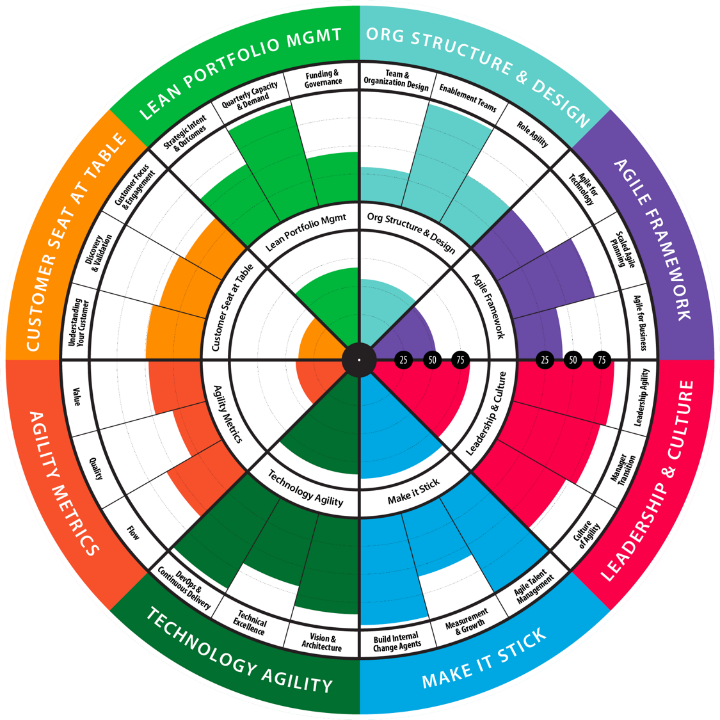 Activity
Complete the Agile Framework assessment Questions
Leadership & Culture
Leading New Ways of Working
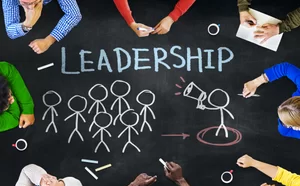 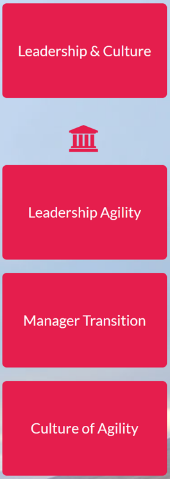 What is Leadership Agility?
Leadership Agility is the work of energizing, empowering and enabling teams to rapidly and reliably deliver business value by ...
 engaging customer | continuously learning |adapting to an ever changing environment 
– adapted from Jim Highsmith, Adaptive leadership
A Closer Look: Leadership and Culture
Evolve your Leadership mindset and behaviors to support the new modern ways of working
Provide strategic clarity and alignment, empower the teams and create a learning and experimentation culture
Embed a culture of relentless Continuous Improvement into your core DNA
A High Performance Culture
Clarity
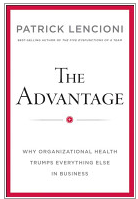 Who are we and how do we behave?
What is important now? Why?
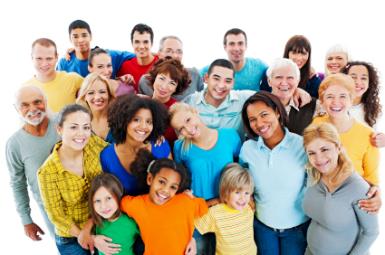 Healthy Culture
Focus
Predictable Execution
Can we deliver customer value predictably?
Can we stay focused till ‘Done’?
Telling the team HOW to do the work – managing daily tasks
Top down decision making, no input from teams
No clarity on vision, direction or measurable goals
Constantly shuffling people between priorities/teams
Top Unhealthy Leadership Behaviors
Command and Control style of leading
Tactical focus, no strategic foresight
Status Quo – no effort to improve processes
Unrealistic deadlines and expectations
Disengagement and lack of visibility into their backlog
Change resistance and no change management plan
Not investing in learning
Chasing shining objects, no focus or alignment
Planting weeds, fostering a negative culture
Adversary to the business instead of partner
Doesn’t seek or take input from others
Not transparent or authentic, leads through fear
Empowers and grows others
Collaborates on decision making
Provides clarity of purpose and clear goals
Maintains FOCUS. Let’s people finish what they start
Top Healthy Leadership Behaviors
Listens genuinely cares about their input
Strategic focus and foresight
Relentless about continuous improvement
Removes obstacles quickly
Transparent, authentic, humble
Welcomes and embraces change
In tune with ‘layer below surface’
Strong facilitator of team meetings
Builds healthy culture and norms
Partners with Business
Practices what s/he preaches
Influences others
Where Managers Focus Today
Opportunity : Shift from doing the work to enabling teams to deliver value
Focus: Provide Expertise, Solve Problems, Transfer Knowledge to Others
Focus: Get Work DoneResource allocation and shuffling
Task management and tracking
Fire fighting
Subject Matter Expert
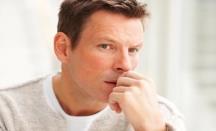 Work Mgmt. & Fire Fighting
People Development
Future
Focus: Growth of Individuals
Provide 1:1 coaching Career Development
Performance Reviews
Focus: Improve Processes
Address process inefficiencies  
Provide Necessary Tools
Provide Training and Education
Establish Standards and Best Practices
-
Process Improvement
[Speaker Notes: - Management should focus on ‘People Development’ and ‘Process Improvement’ and realizing that the team has the other two. 

https://blog.versionone.com/the-role-of-functional-managers-in-agile-from-tactical-to-strategic/]
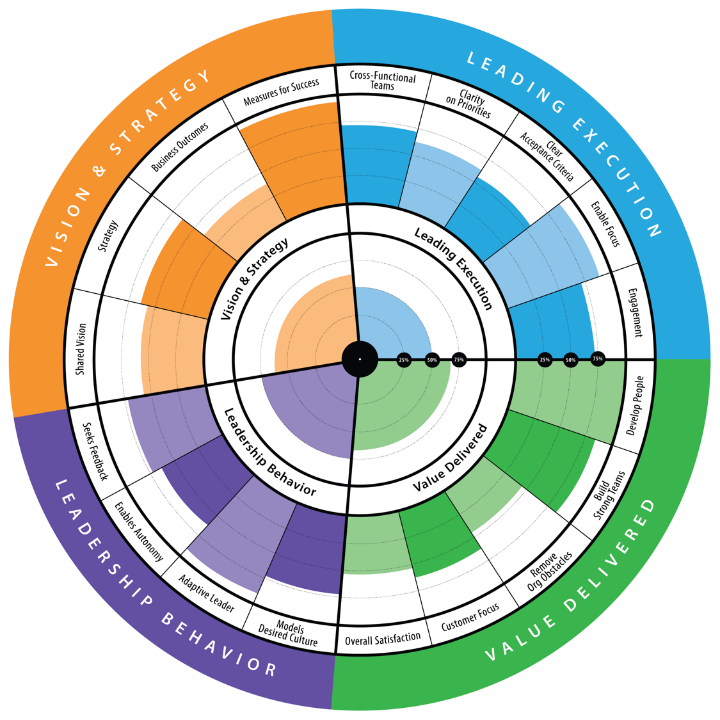 Leadership Agility Radar
Assess and grow leadership skills
People/Team Leader
Role Transition Paths
Managers can transition to new roles.
Operational Manager
Coach
Program Manager
Technical/Business Architect
CoP/CoE Leader
Transition Managers to the Right Roles
Lessons Learned for Leadership Transformation
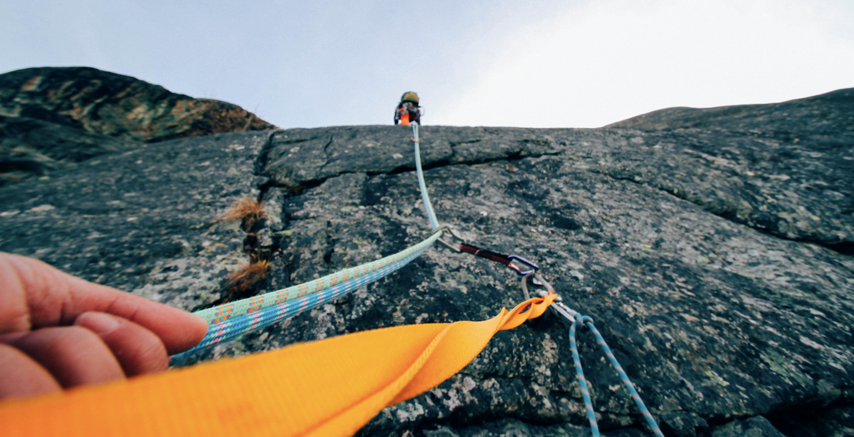 It’s a journey that takes time, it’s not a class
Design quarterly learning experiences
Enable self-learning
Start from the top, lead by example
Create accountability
Build a Community
Measure leadership growth
Workshop: Your Leadership Priorities
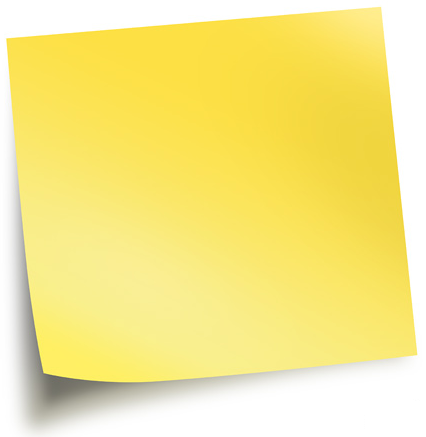 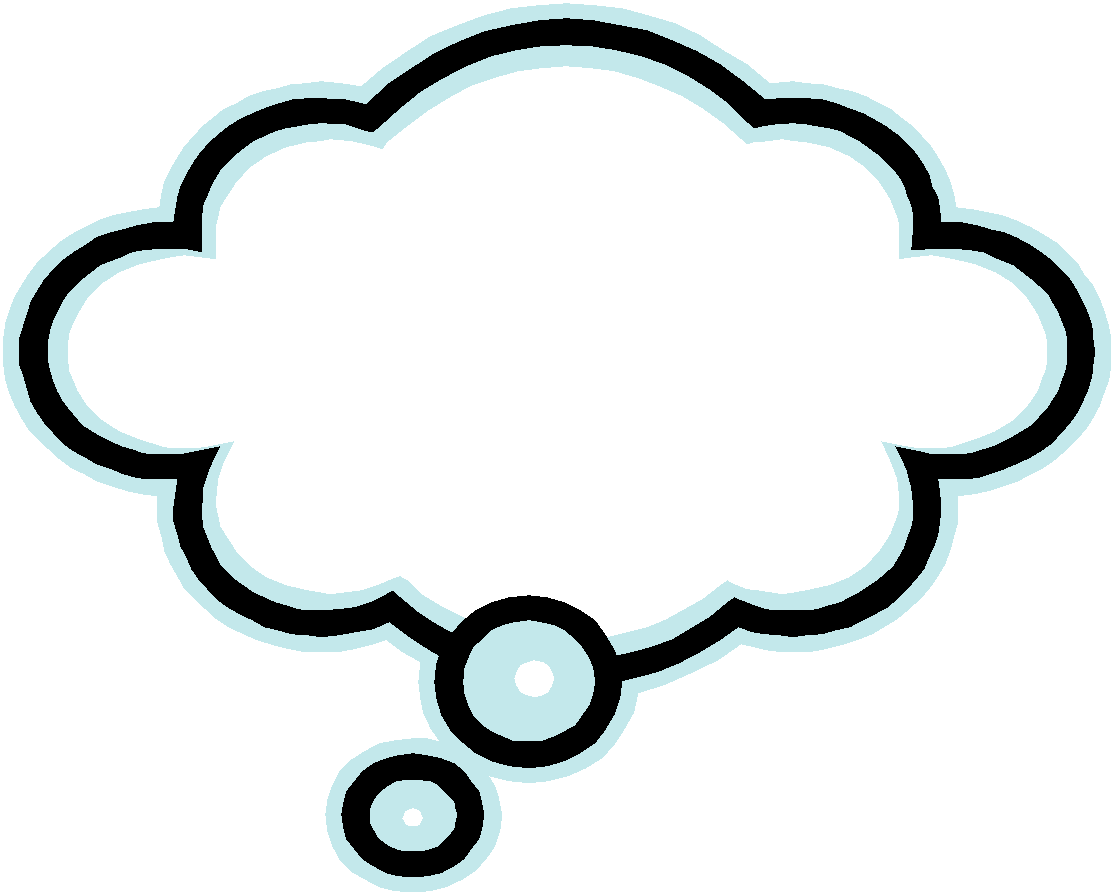 Where should you focus to enable Leadership Agility?
Where to focus?
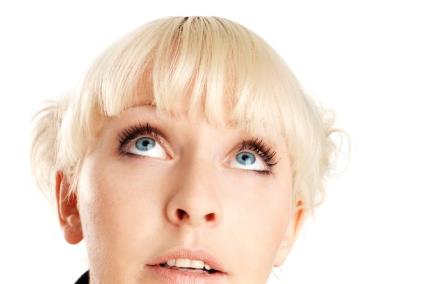 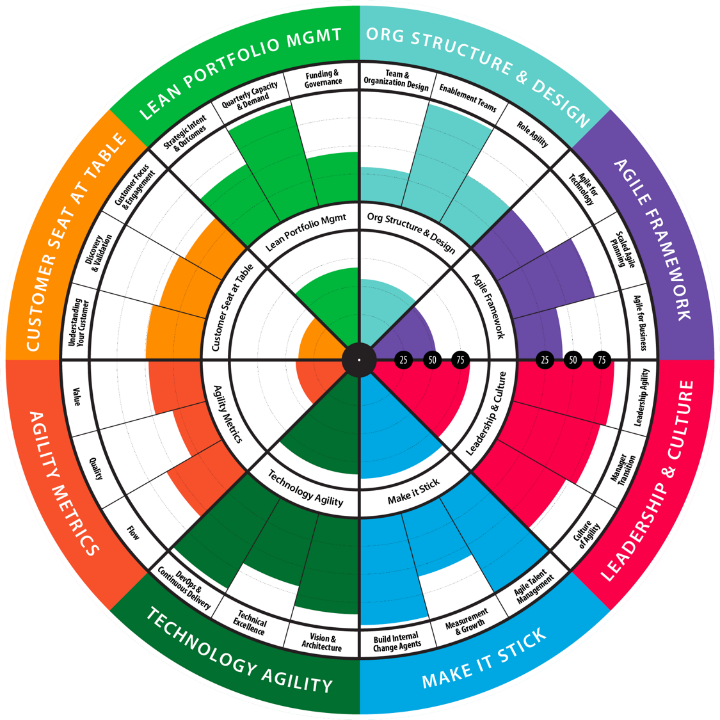 Activity
Complete the Leadership assessment Questions
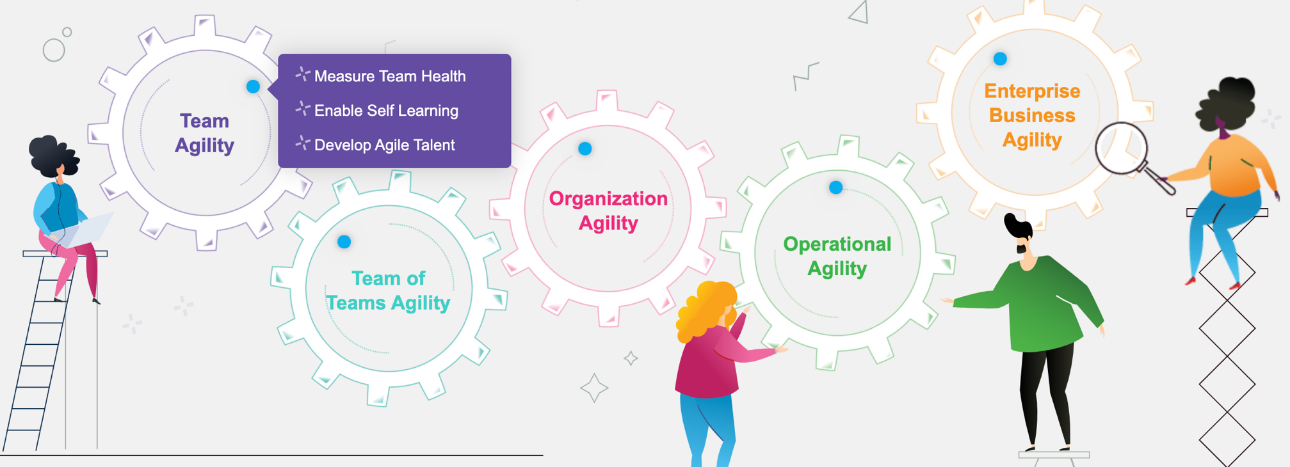 Measure & Grow at Every Level
[Speaker Notes: AgilityHealth DEMO VIDEOS: https://agilityhealthradar.com/videos/agilityhealth-demo/]
The 6 Measurement Questions to Ask
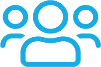 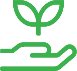 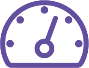 6
5
4
1
2
3
Are the teams aligned to business outcomes and achieving results?
Are they showing measurable growth and increased productivity over time?
Where do we have talent gaps and how to address them?
Where can they grow? Where should leaders help?
Are they maturing and performing at every level?
Who are my teams and how are they organized?
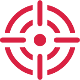 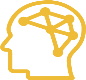 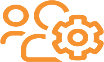 Measurement Challenges
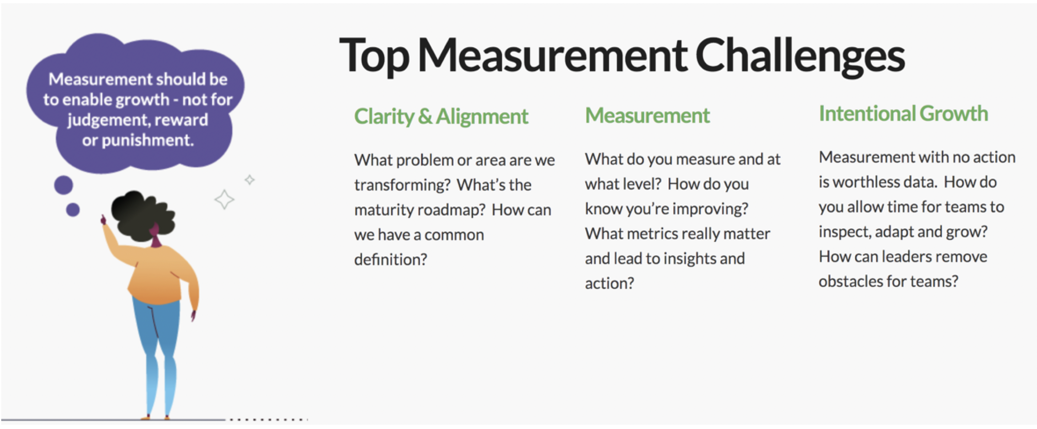 AgilityHealth Measure & Grow Platform
AgilityHealth® is the world’s leadingmeasurement & growth platform for accelerating Digital talent development & Enterprise Agility.
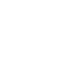 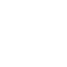 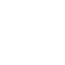 Measure
Grow
Accelerate
www.AgilityHealthRadar.com
What to Measure at Each Level
Org Agility
Team of Teams Agility
Team Agility
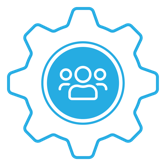 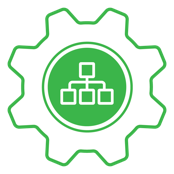 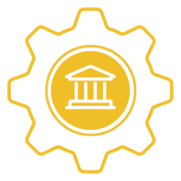 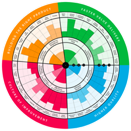 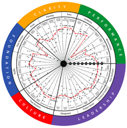 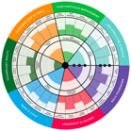 EBA, LPM orDigital Transformation
DevOps, Lean Product Mgmt. & ART Health
Team Health &Performance
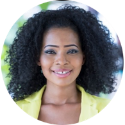 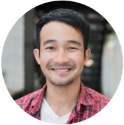 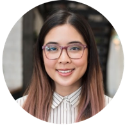 Product Managers, Agile Leaders,
RTE, Coach Health
Scrum Master, Product Owners
Portfolio Leaders and Managers
[Speaker Notes: Animated slide, I’ll speak to the team agility measures, then team of teams then org agility]
What Should We Measure? The 3 Metrics That Matter
Outcomes are THE Metrics that Matter
Maturity and Performance tell us WHY we’re not achieving outcomes.
Performance 
Output metrics (features, quality, cycle time ..etc)
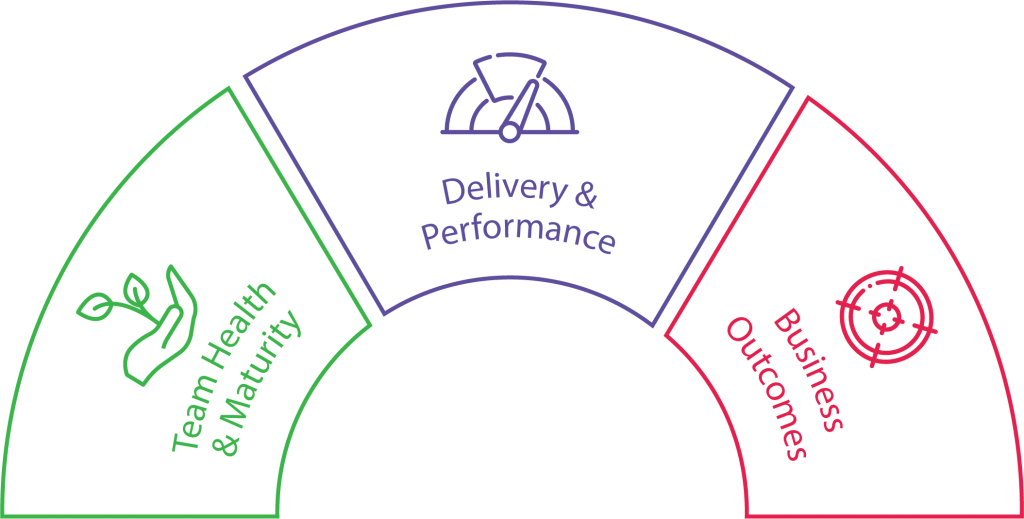 Maturity
Behaviors & practices
Outcomes
Results (OKRs)
[Speaker Notes: Let’s focus on the “people” – Their health and the maturity of their agile practices and behaviors

Agile work management platforms – Do not forget to mention LeanKit]
AgilityHealth’s Continuous Improvement Model
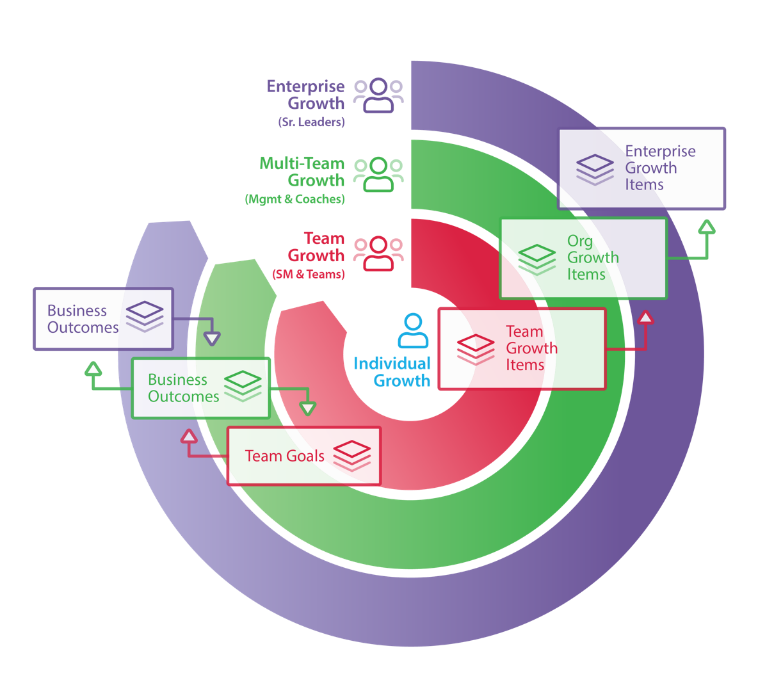 ‘If you want to teams to align and achieve outcomes, you’ll need to hear their voice and remove obstacles.” – Sally Elatta
[Speaker Notes: Team GrowthEnables growth at the team level. This backlog contains Team Growth and Organizational Items for leaders to address.Multi-Team GrowthEnables growth at the Line of Business, Program or Product levels. This backlog contains Organizational Items from sub-teams and Enterprise Items for executives to address.

Enterprise GrowthEnables growth at the Portfolio and Enterprise levels. This backlog contains Enterprise Growth Items from all levels of the organization.]
Six Key Capabilities of the AgilityHealth® Platform
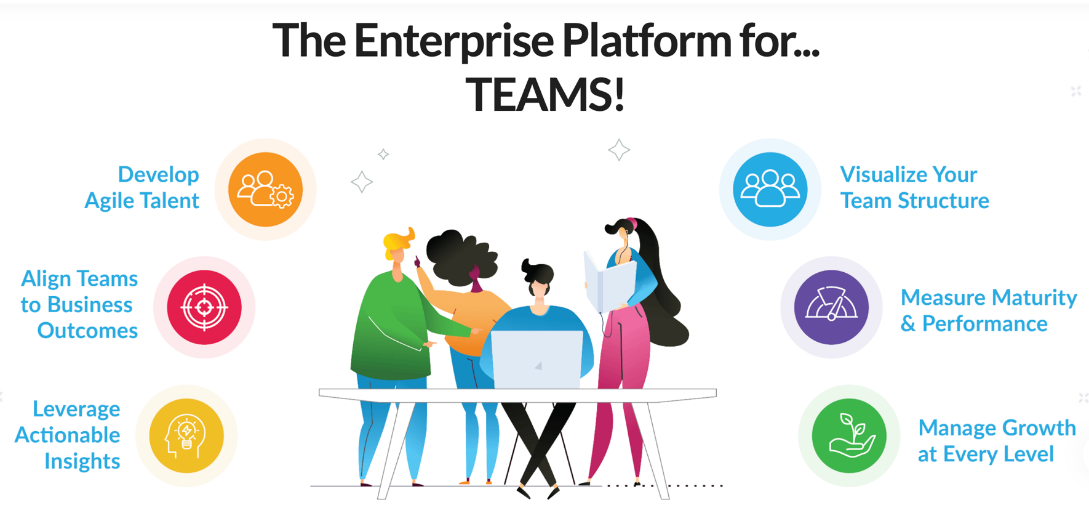 Watch Short Demo Videos
Measure & Grow at Every Level
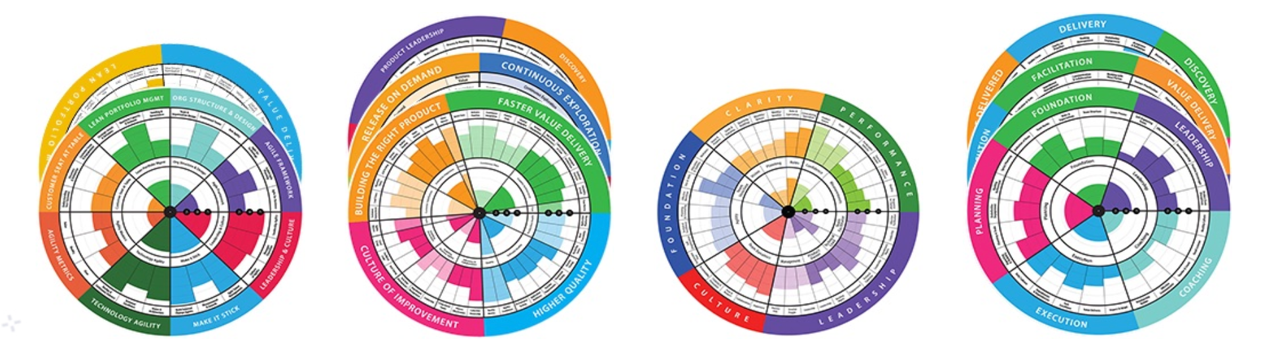 Role/Talent Dev- Scrum Master, Product Owner
- Agile Leader
- Agile Coach, RTE, others*
Team Level- TeamHealth®
- Technical Agility
- Remote Work Health
Team of Teams / Product- Lean Product Health
- DevOps Health
- Scaling Agile
Portfolio / Enterprise- Enterprise Business Agility®- Lean Portfolio Mgmt. - Digital Transformation*
8 new SAFe® Radars have just been launched!
[Speaker Notes: We recommend starting with TeamHealth and EBA to get a top down and bottom up view and develop a clear strategy for growth.]
Workshop: Your Measurement Priorities
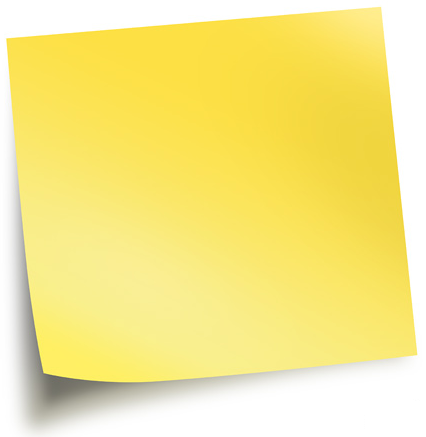 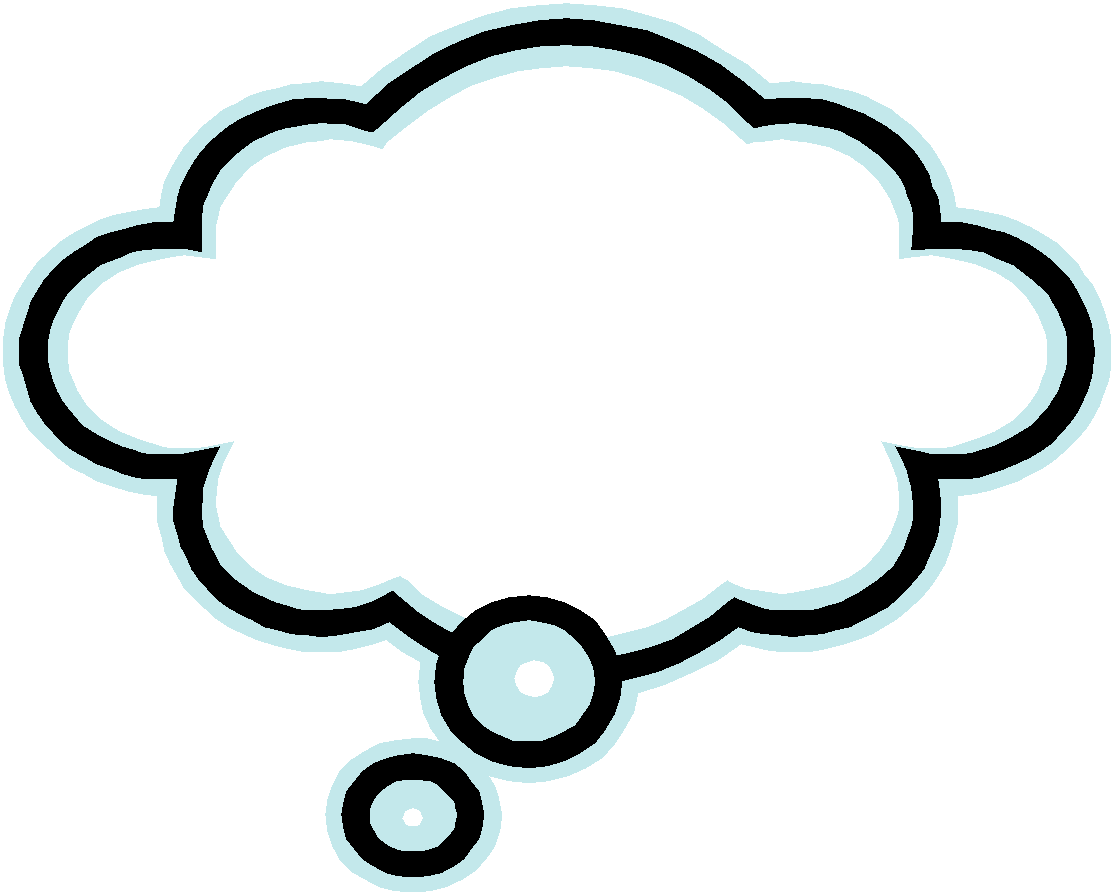 Based on your transformation priorities, what should you start measuring at each level?
Where to start measuring?
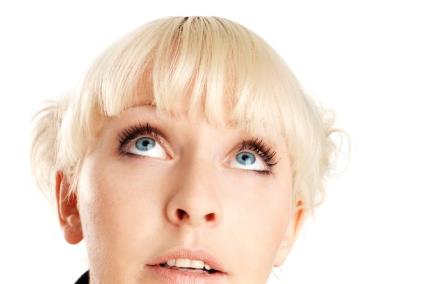 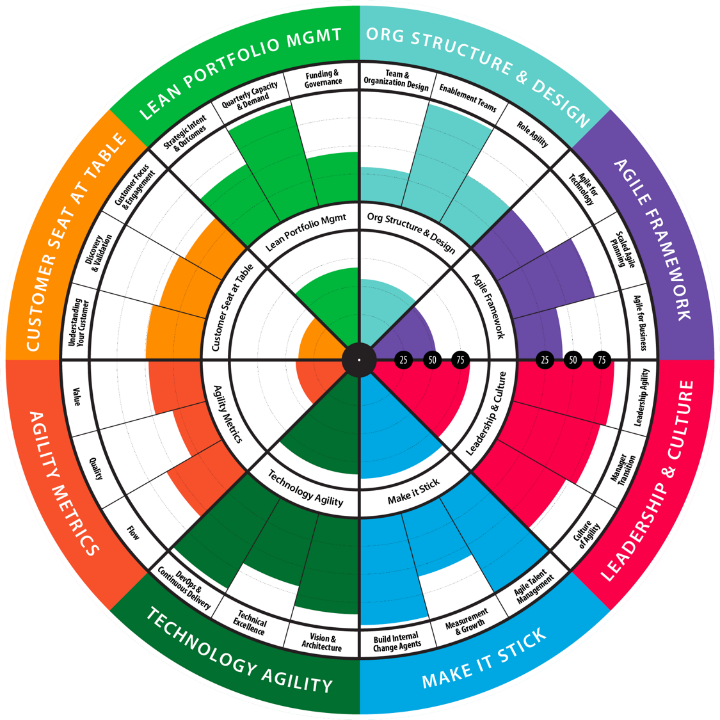 Activity
Complete ALL remaining assessment Questions
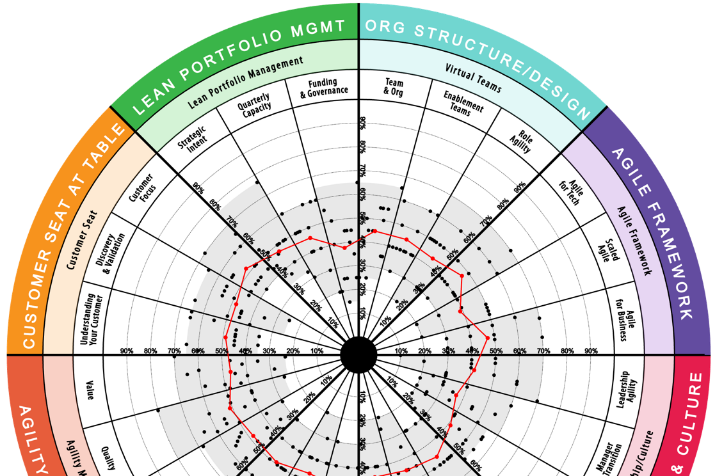 Review Results & Growth Planning
[Speaker Notes: DEMO VIDEOS: https://agilityhealthradar.com/videos/agilityhealth-demo/]
Workshop: Review Results
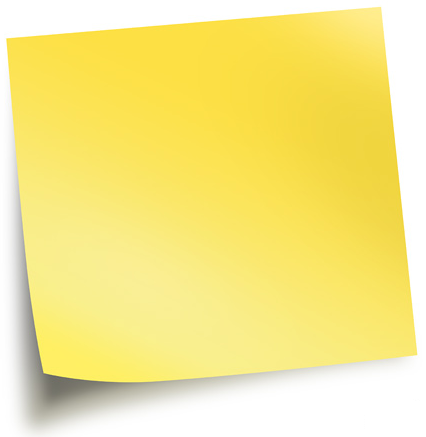 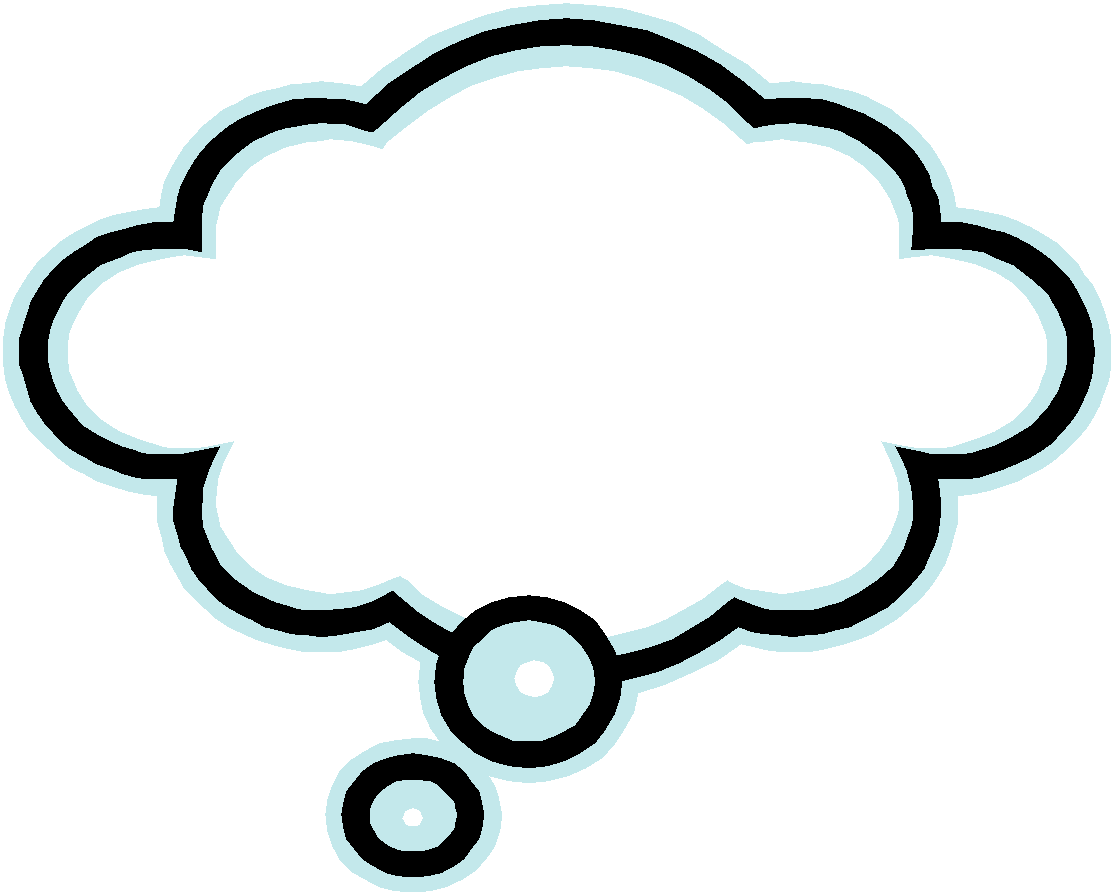 Log into AgilityHealth
Review radar and textual responses
Analyze and reflect
Where are we now?
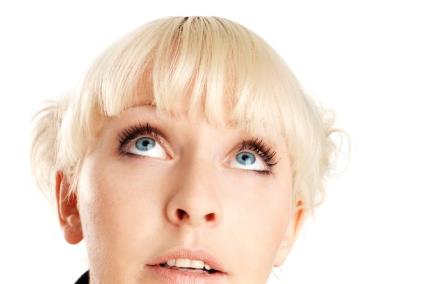 Workshop: Build Growth Plan
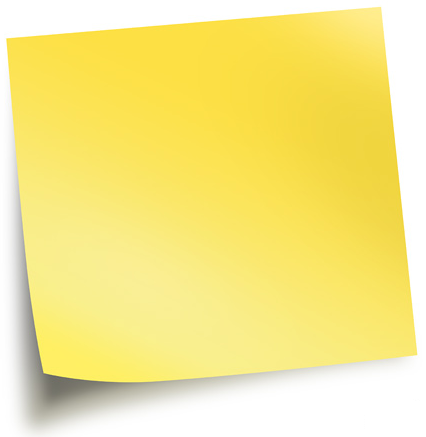 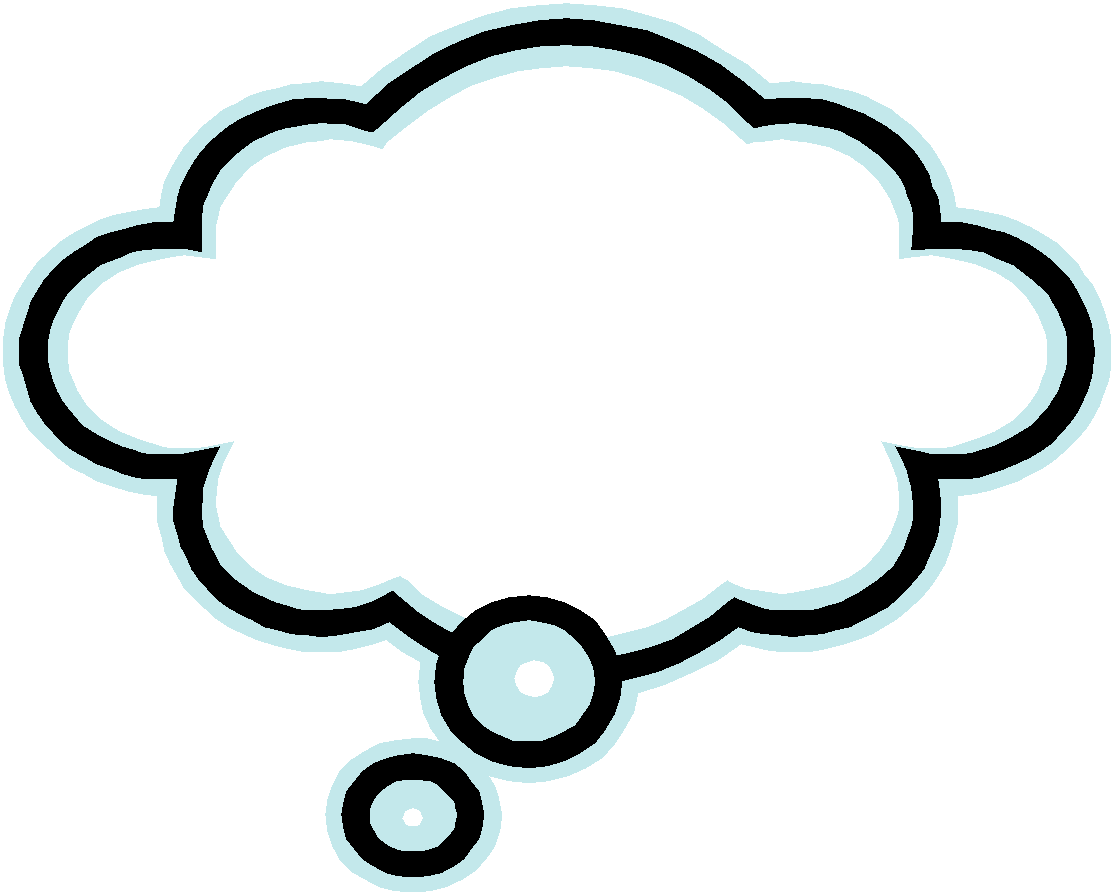 Identify 2 or 3 areas to focus
Write transformation objectives for 1 year
Write acceptance criteria for 3 months
Where should we focus?
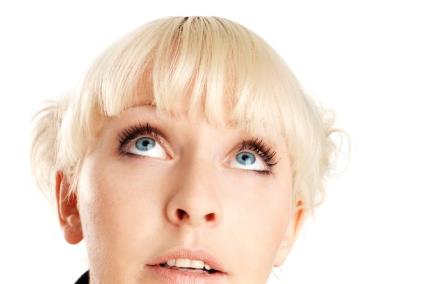 Appendix
A Closer Look: Agile Framework & Mindset
Adopt and Internalize an agile/adaptive Mindset across your organization
Assess, customize, and adopt Agile practices optimized to deliver value for your specific culture and business needs
Architect and implement scalable Agile methods, where alignment, collaboration, innovation, and accelerated Time-to-Market are keys to success
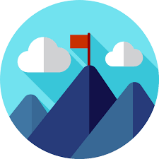 Areas of Focus
Agile for Business Teams
Adoption of Agile tailored specifically for business teams:
Visualizing work, Prioritization, Stand-Ups, Improved Estimation, Retrospectives, etc.
Agile for Technology Team
Adoption of optimized Agile methods (if not already in place)
Where already adopted, increasing: Delivery Velocity, Quality, Predictability, & Adaptability
Scaled Agile Planning
Optimized Scaling methods
Strategic, Portfolio, & Release Planning alignment
Accelerated delivery and increased predictability for complex solutions
A Closer Look: Make it Stick / Sustain the Change
Identify and enable the internal capabilities and “Change Agents” responsible for leading, optimizing, and evolving your Business Agility efforts
Adopt the mindset, tools, and practices to enable sustained Continuous Improvement, Growth, and Adaptability across your culture
Proactively evolve your Talent Mgmt. capabilities to enable broad-based Agility
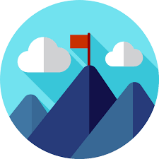 Areas of Focus
Agile Talent Management
Building targeted Learning Roadmaps
Assessing & Measuring capabilities
Enabling Self-Learning
Establishing Communities of Practice
Evolving Performance Mgmt. practices
Building Internal Change Agents
Identify and enable internal Change capacity and leadership
Provide access to targeted enablers to accelerate their Agility path
Build clear, scalable Agility roadmap
Continuous Measurement & Growth
Align teams and stakeholders on “What Good Looks Like”
Assess current capabilities
Define targeted “Growth” Plans
Embed C.I. practices in cultural DNA
A Closer Look: Technology Agility
Develop a clear Vision and Roadmap for increased Agility across the full range of your technical teams and practices
Evolve your Architectural Roadmap and practices for increased Agility & Flow
Adopt Best in Class Technical practices for increased Agility and Innovation
Implement E2E DevOps & Continuous Improvement
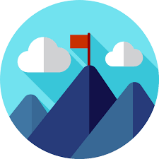 Areas of Focus
DevOps & Continuous Delivery
Integrated Delivery Teams
Unified Backlogs & Feedback Loops
Integrated Production Monitoring
“Push on Green” Automation
Blue Green / Feature Flag strategies
Vision & Architecture
Roadmap for Agility-enabling capabilities (Cloud, API, ML/AI, etc.)
Optimized Development guidelines
Minimizing Technical Debt & Increasing Reuse
Technical Excellence & Innovation
Discovery & Rapid Prototyping 
Best Practices in UX & Design
API-enabled Serverless Computing
Enterprise Data Best Practices
Security & QA Automation
Case Study for Measure & Grow
Large Financial Enterprise | The Challenge
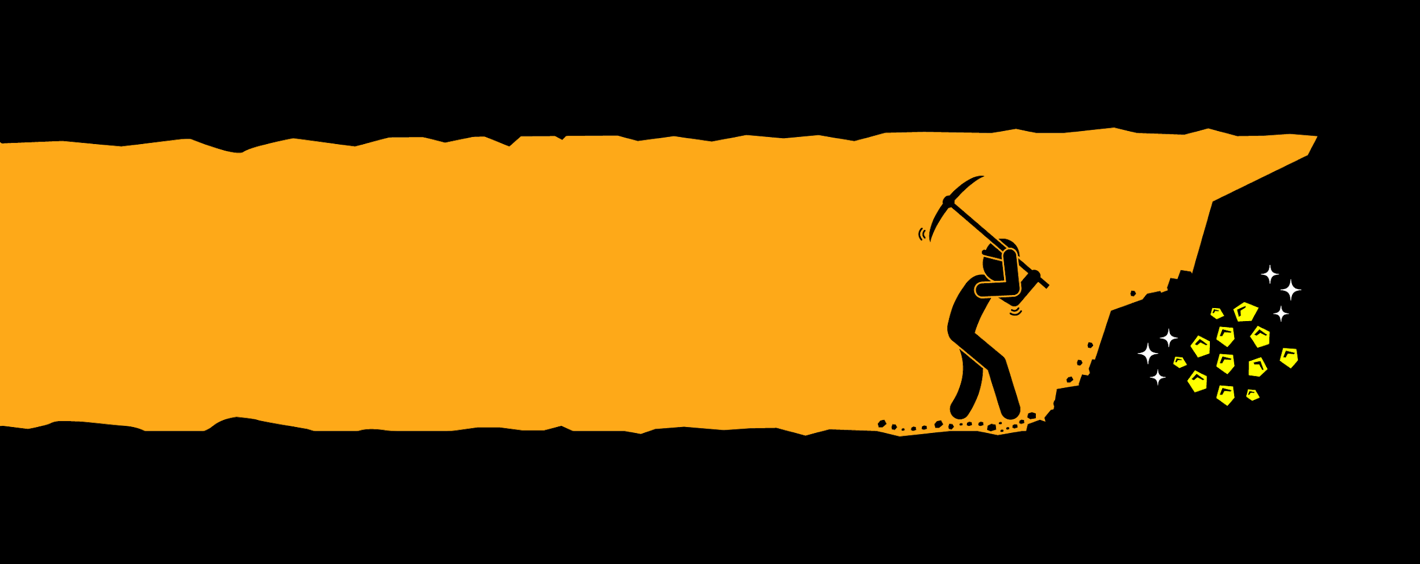 Leveraging SAFe for 3+ years | 90+ teams
I&A using PowerPoint and Excel
No visibility into common patterns across teams
Can’t hire more capacity, need to get current teams to deliver higher output aligned to value
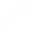 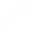 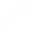 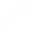 Completed a Baseline Across 90+ Teams
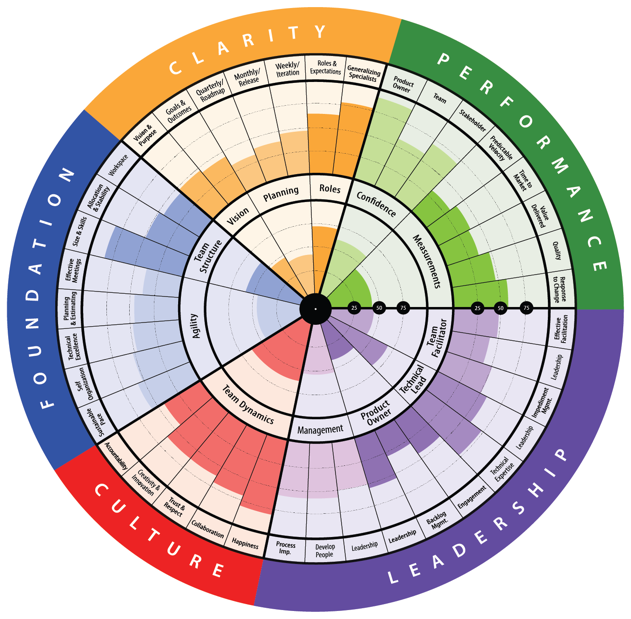 ClarityDo we have clarity on our vision and goals? Do we have clear plans? Do we understand our roles?
Performance – Quantitative 
These performance results questions focus on hard data. How often does the team release to production?  How long does it take to recover from a quality issue? What is the story and feature cycle time? 
Leadership
Is their leadership team providing good servant leadership?  Are they supportive of continuous improvement practices and providing good governance, guidance and effective facilitation?
Culture
Is accountability being taken seriously? Is Collaboration valued and do the team trust and respect each other?  How good is the team and stakeholder engagement?
Foundation
Are the teams delivery capabilities sufficient and is the team structured appropriately for the needs of the backlog?  Are Quality, Planning, Agile practices where they need to be?
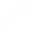 [Speaker Notes: Sally will show live one on screen – walk the radar]
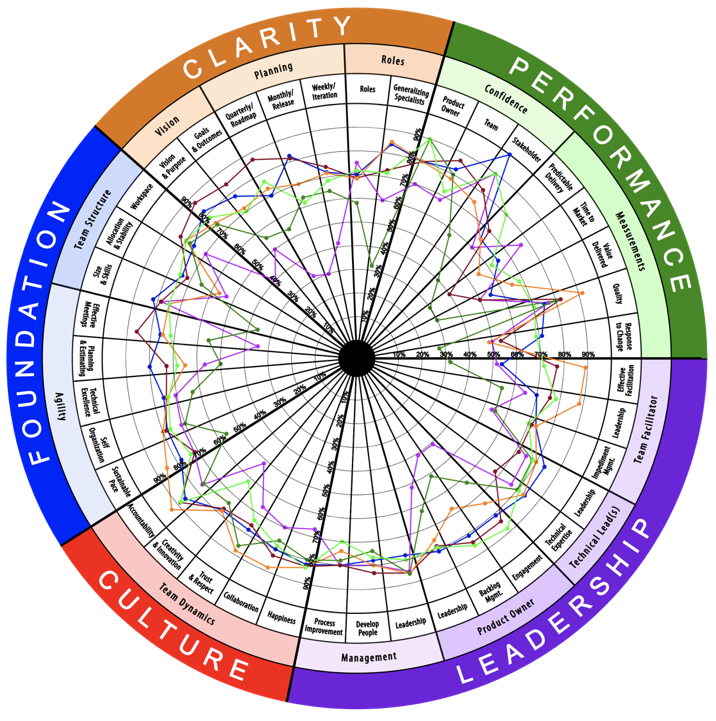 Multi-Team Rollup at Train Level
Found Patterns by Capturing The Voice of the Teams
“We did a lot of work, but business priority changed and it was never pushed to production. There was no value for a lot of our effort.”
“No Roadmap, No vision, we feel orphaned.”
“We've had throw-away work from frequently changing backlog.”
“There are no measures of success.”
“Stop changing intent after sprint starts.”
“Let us switch projects when intent is paused or blocked.”
“Can we know what will happen after the 1-3 week horizon?”
“It would be good to know why we are doing certain things? How do we know we’ve succeeded?”
“Want to understand why and how of roadmap priorities.”
“What is the value of our work?”
“We understand our day-to-day tasks but would like to know what is driving these epics?”
“What will our work produce?”
“Team wants to be part of vision, PO plays too many roles.”
“We want 2-3PIs worth of roadmap (18 weeks!).”
“Unstable vision, frequent priority and timeline shifts.”
“No visibility beyond a few weeks.”
Identified Areas to Improve
5 Lowest Competencies
Over 900 Growth Items, 386 Organizational
Committed to Actioning on Improvements at all Levels
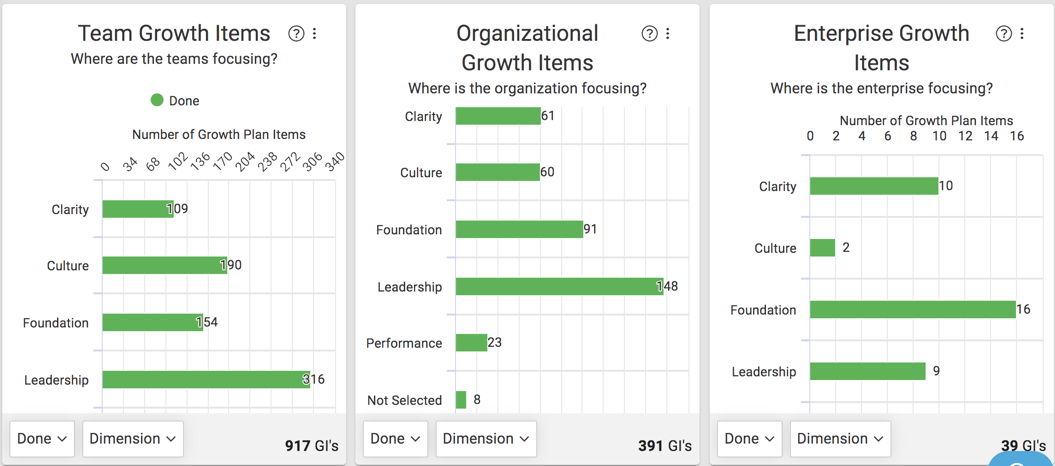 Achieved Growth | Agility Insights & ROI
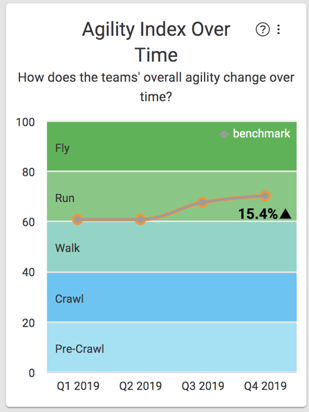 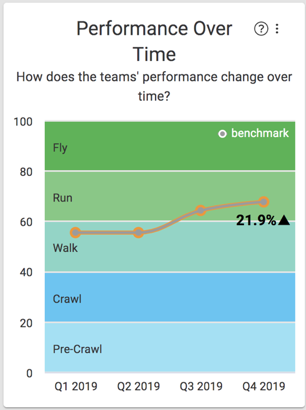 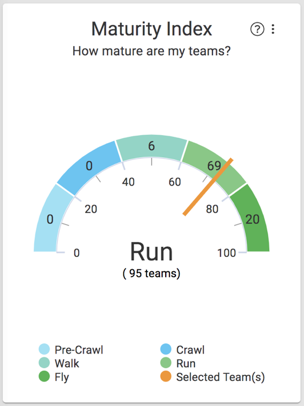 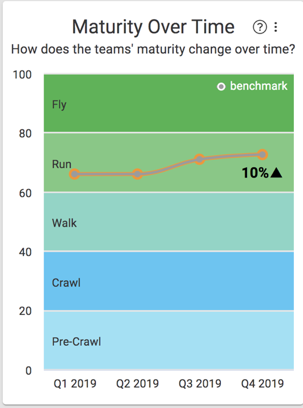 More Predictable Delivery
Backlogs ‘ready’ reduced churn
Work Aligned to Strategy & Roadmap
EPICs delivered in 30 days increased by 267%
Focused teams were able to deliver 5 additional teams work!
Program Improvements – Over 6 months
Leadership Increased by 32%
Culture Improved by 62%
Foundation Improved by 110%
Clarity Improved by 86%
Performance Improved by 134%